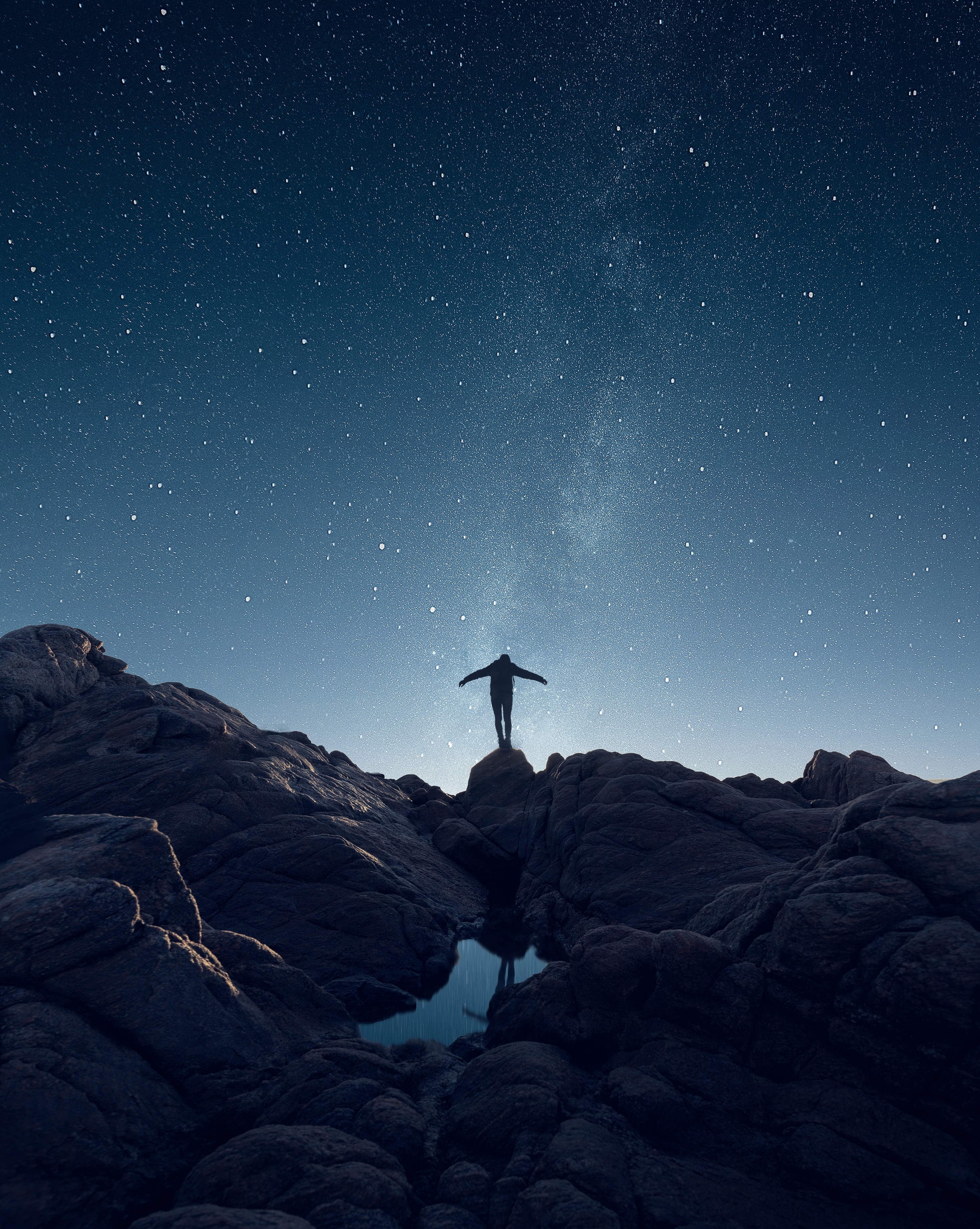 聚团队之火
燃星星之梦
2021-2022第一学期英语组总结
汇报人：耿周霖
时间：2022.1.22
本学期的几件大事
1、全面落实“双减”。
2、五级梯队（周敏颖市新秀）、信息化能手评优课（周玉婷区二等奖）、区整班朗读（三6班区一等奖）成果喜人。
3、RS工作室活动扎实推进，全体高质量完成小灶微课的录制。
1、全面落实“双减”。  2、五级梯队（周敏颖市新秀）、
    信息化能手评优课（周玉婷区二等奖）、
    区整班朗读（三6班区一等奖）成果喜人。  3、RS工作室活动扎实推进，全体高质量完成小灶微课   
    的录制。
LOREM IPSUM DOLOR
1、全面落实“双减”。
2、五级梯队（周敏颖市新秀）、信息化能手评优课（周玉婷区二等奖）、区整班朗读（三6班区一等奖）成果喜人。
3、RS工作室活动扎实推进，全体高质量完成小灶微课的录制。
成果梳理
反思
课程建设
学科管理
师生发展
一、课程建设 1、基础课程 ，落实双减
（1）“课堂问诊”齐探讨
要做到减负不减质，提高课堂效率为根本。通过对教师的课堂进行针对性地“问诊”，探讨如何更高效地组织课堂活动？“双减”背景下的课堂有何不同？习题讲解的方式如何更有趣、更有效……
（1）“课堂问诊”齐探讨   要做到减负不减质，提高课堂效率为根本。通过对教师的课堂进行针对性地“问诊”，探讨如何更高效地组织课堂活动？“双减”背景下的课堂有何不同？习题讲解的方式如何更有趣、更有效……
一、课程建设 1、基础课程 ，落实双减
单击此处添加标题
（1）“课堂问诊”齐探讨
要做到减负不减质，提高课堂效率为根本。通过对教师的课堂进行针对性地“问诊”，探讨如何更高效地组织课堂活动？“双减”背景下的课堂有何不同？习题讲解的方式如何更有趣、更有效……
（2）作业、评价各支招
   在“减负”过程中，学科组进行了有效作业设计的探讨，积极创新作业形式，优化健全评价机制。
01
基础作业+特色作业
02
阶段评价+即时评价
03
调查式作业+纸条小练
图片展示
精致化、精简化、精品化
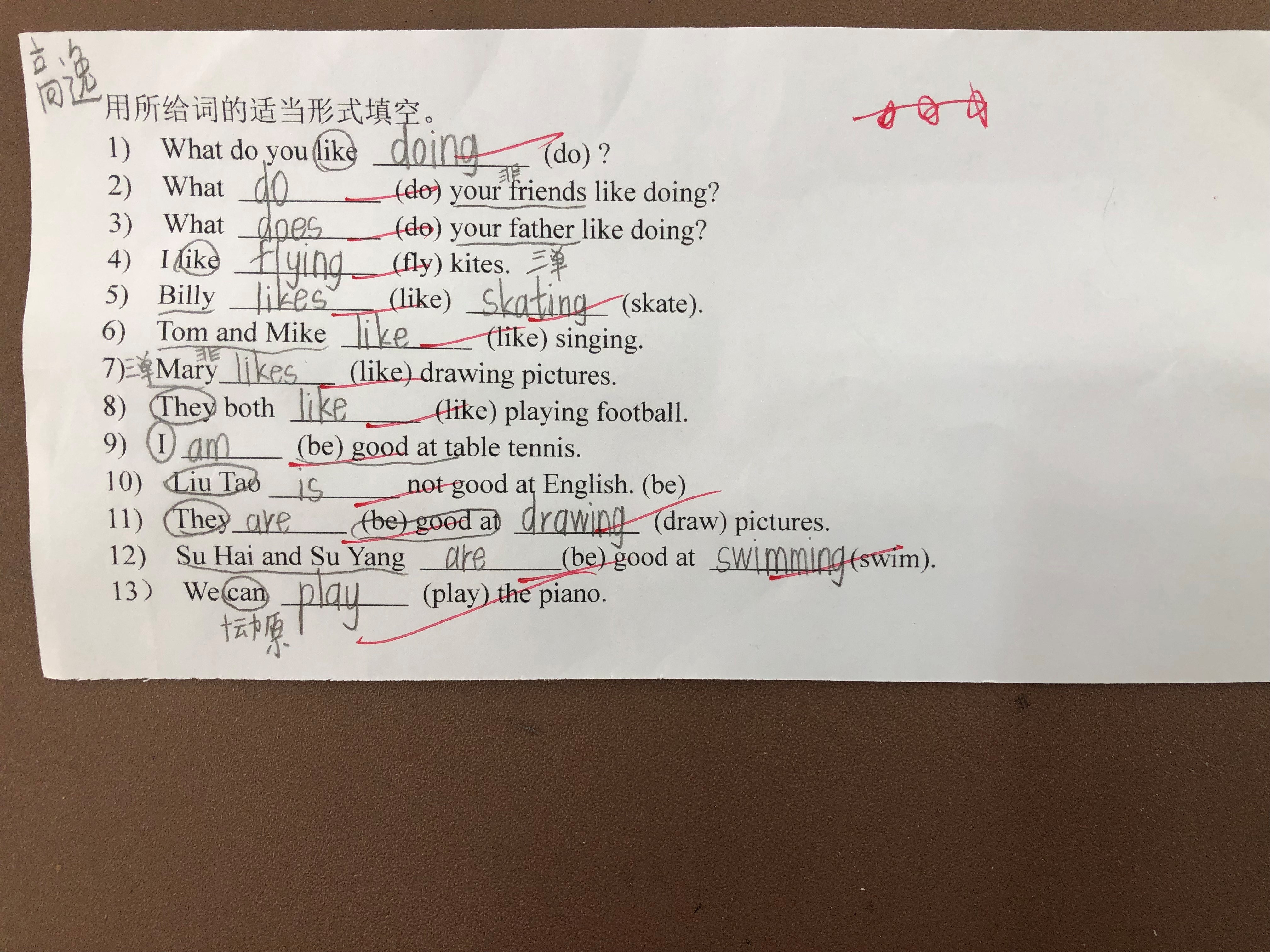 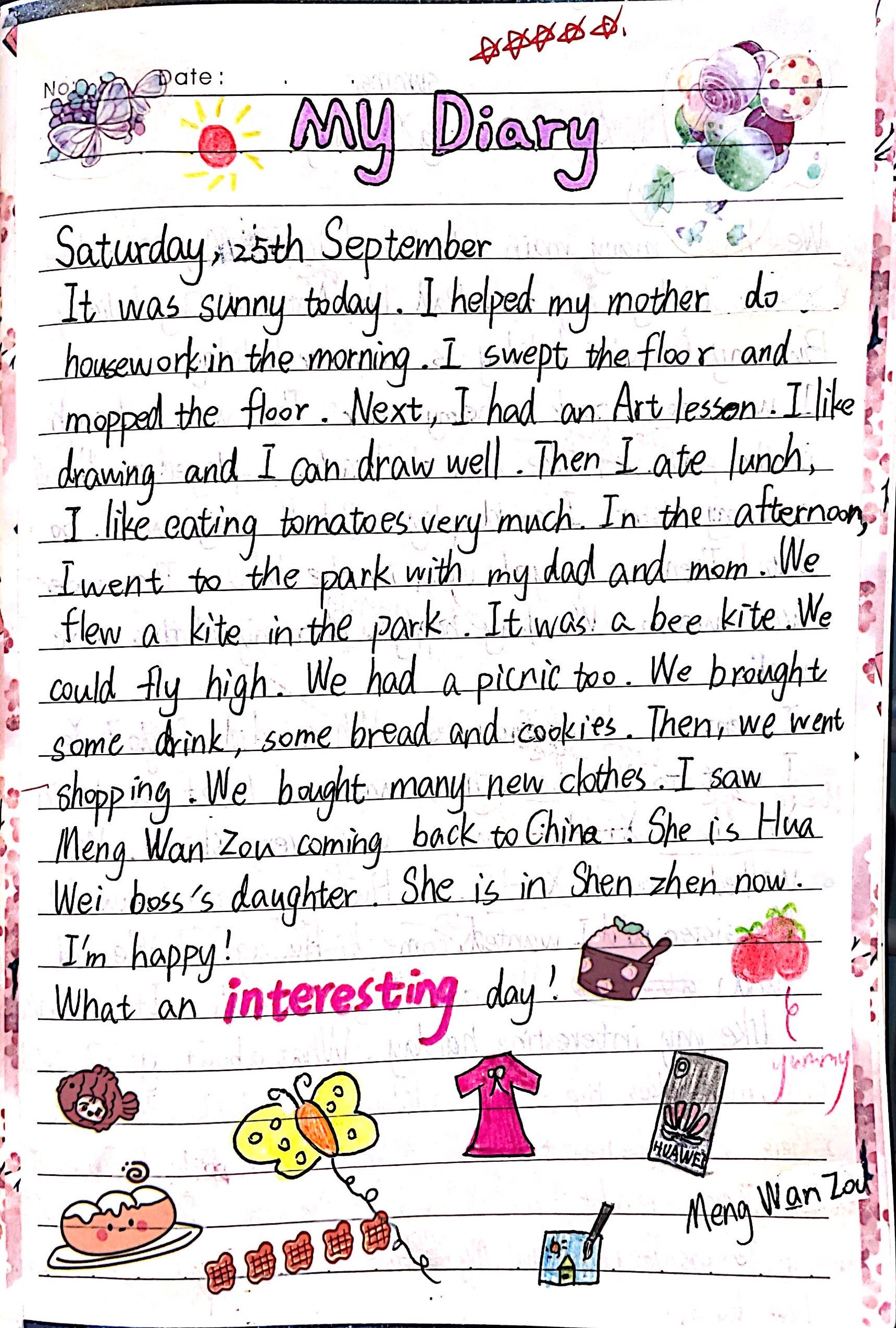 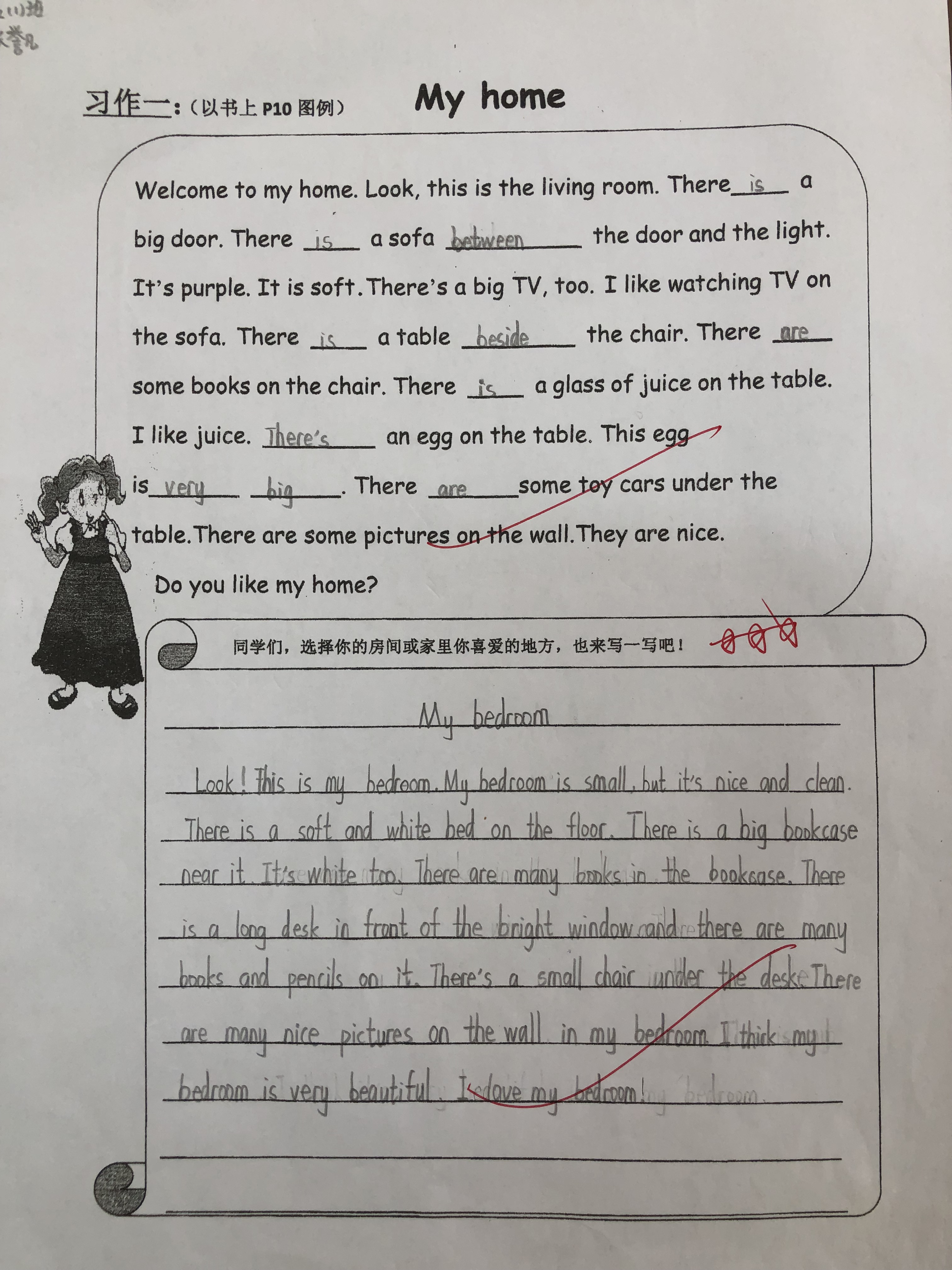 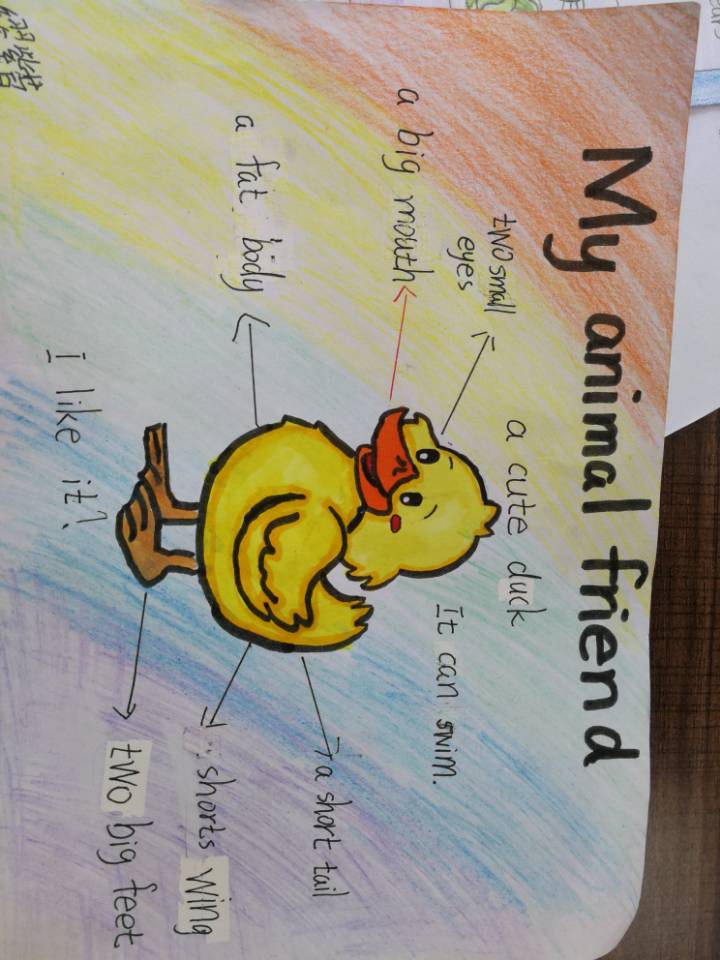 一、课程建设 1、基础课程 ，落实双减
（3）课后服务趣不少 
   “班级社团”时间，英语老师将教材连接生活，以趣味活动和技能训练相结合，以多样的形式巩固知识技能。给学生的课后服务增添了很多乐趣。
（1）“课堂问诊”齐探讨
要做到减负不减质，提高课堂效率为根本。通过对教师的课堂进行针对性地“问诊”，探讨如何更高效地组织课堂活动？“双减”背景下的课堂有何不同？习题讲解的方式如何更有趣、更有效……
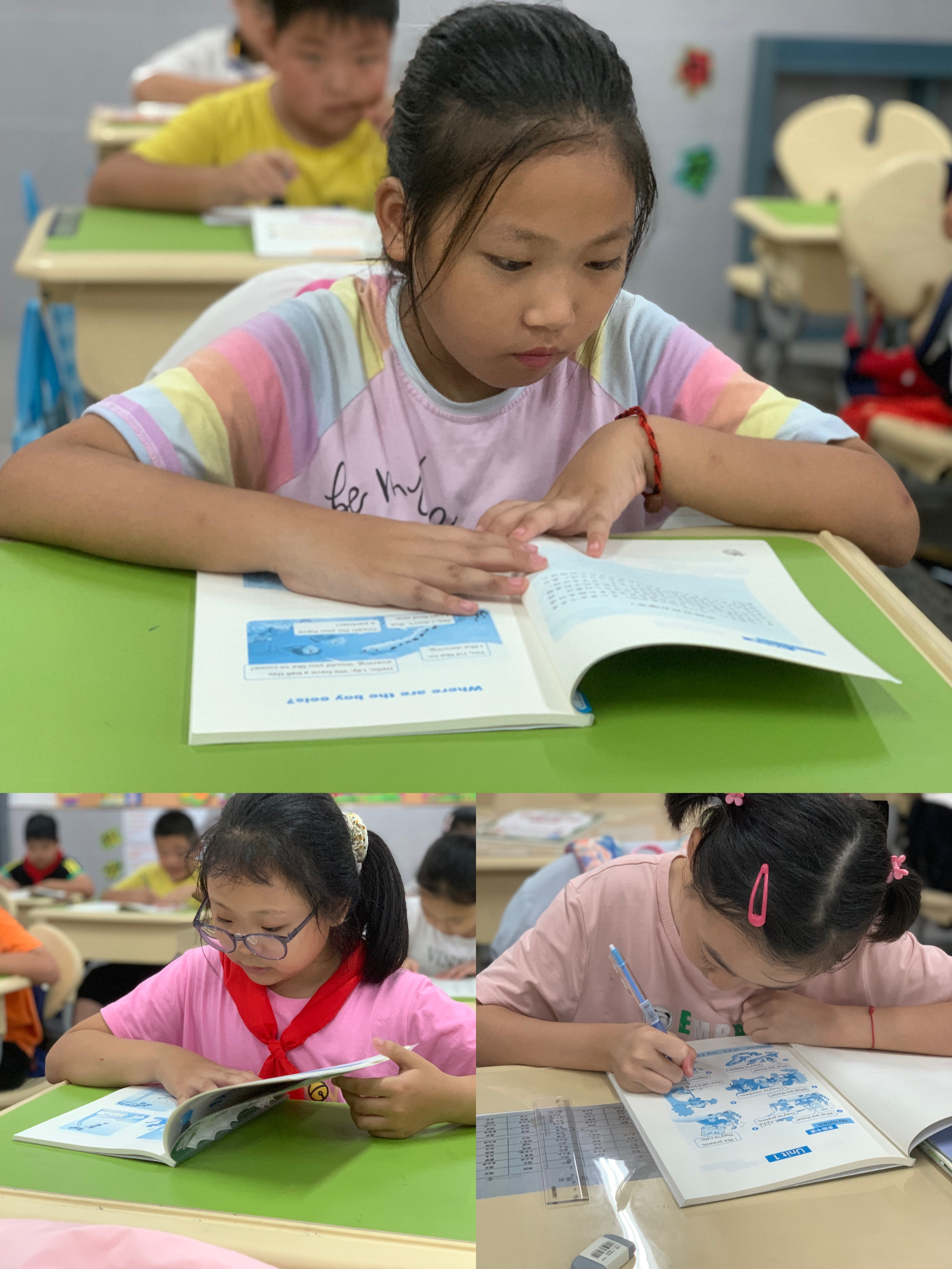 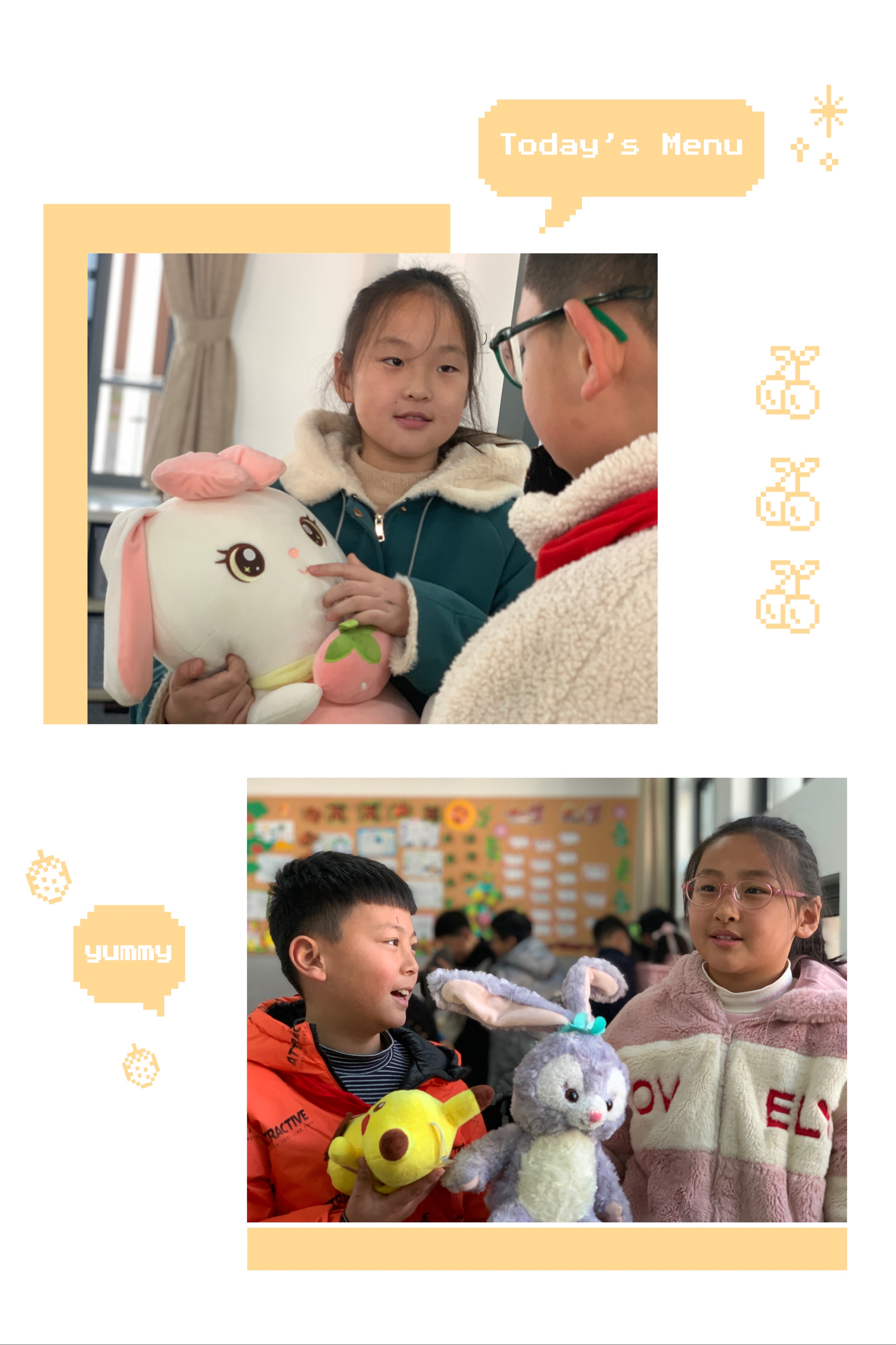 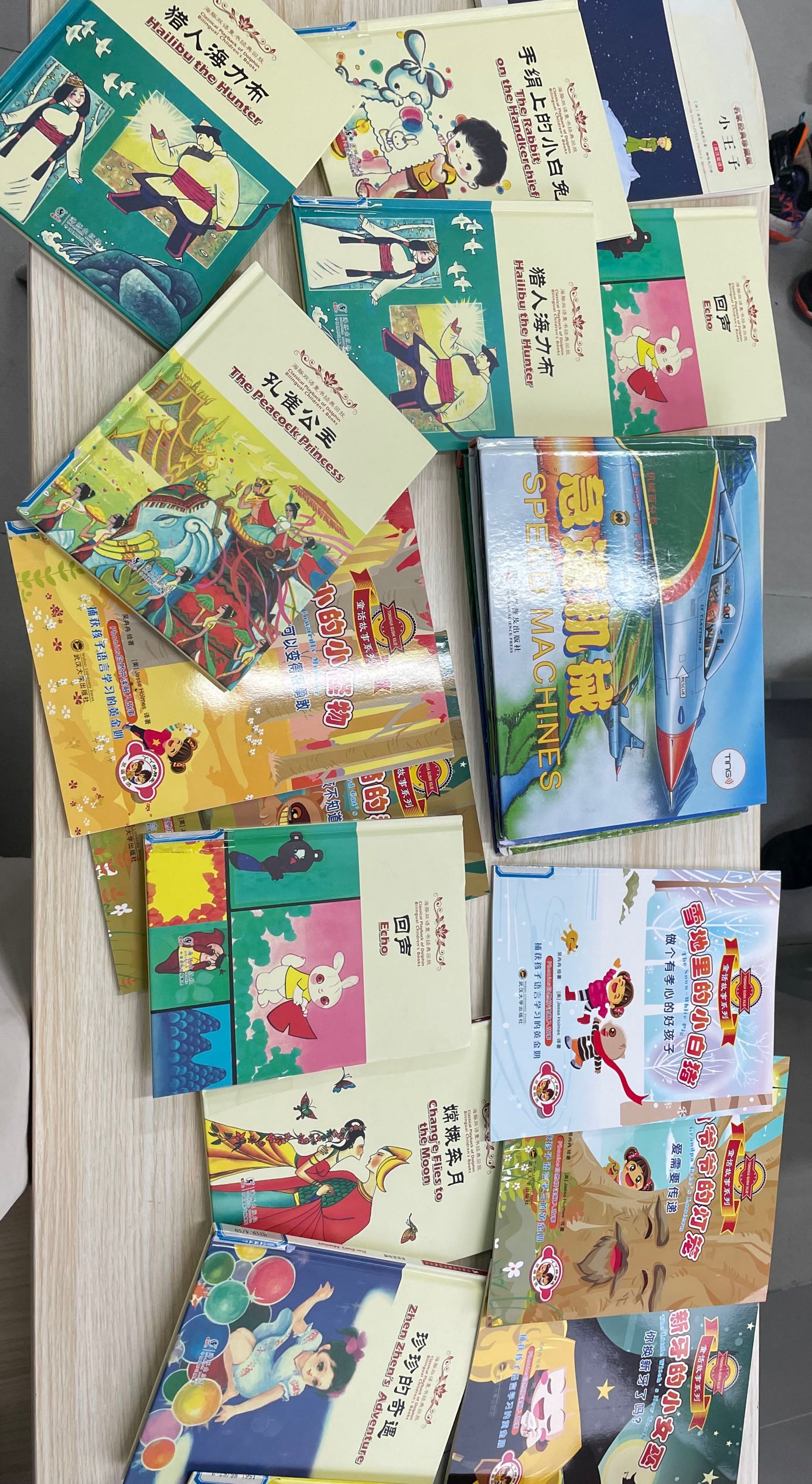 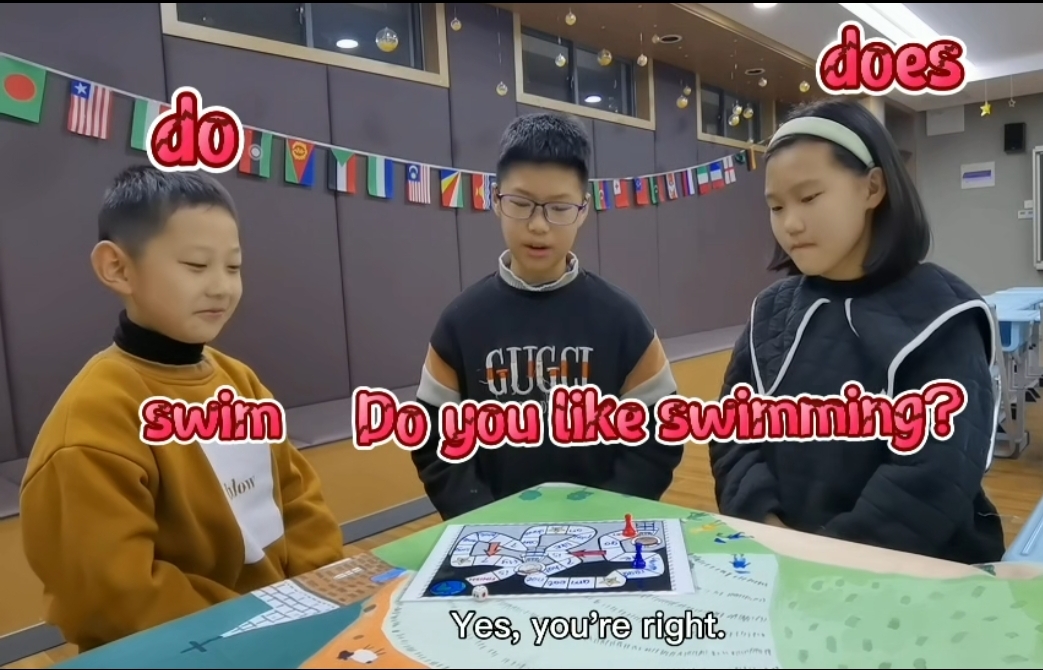 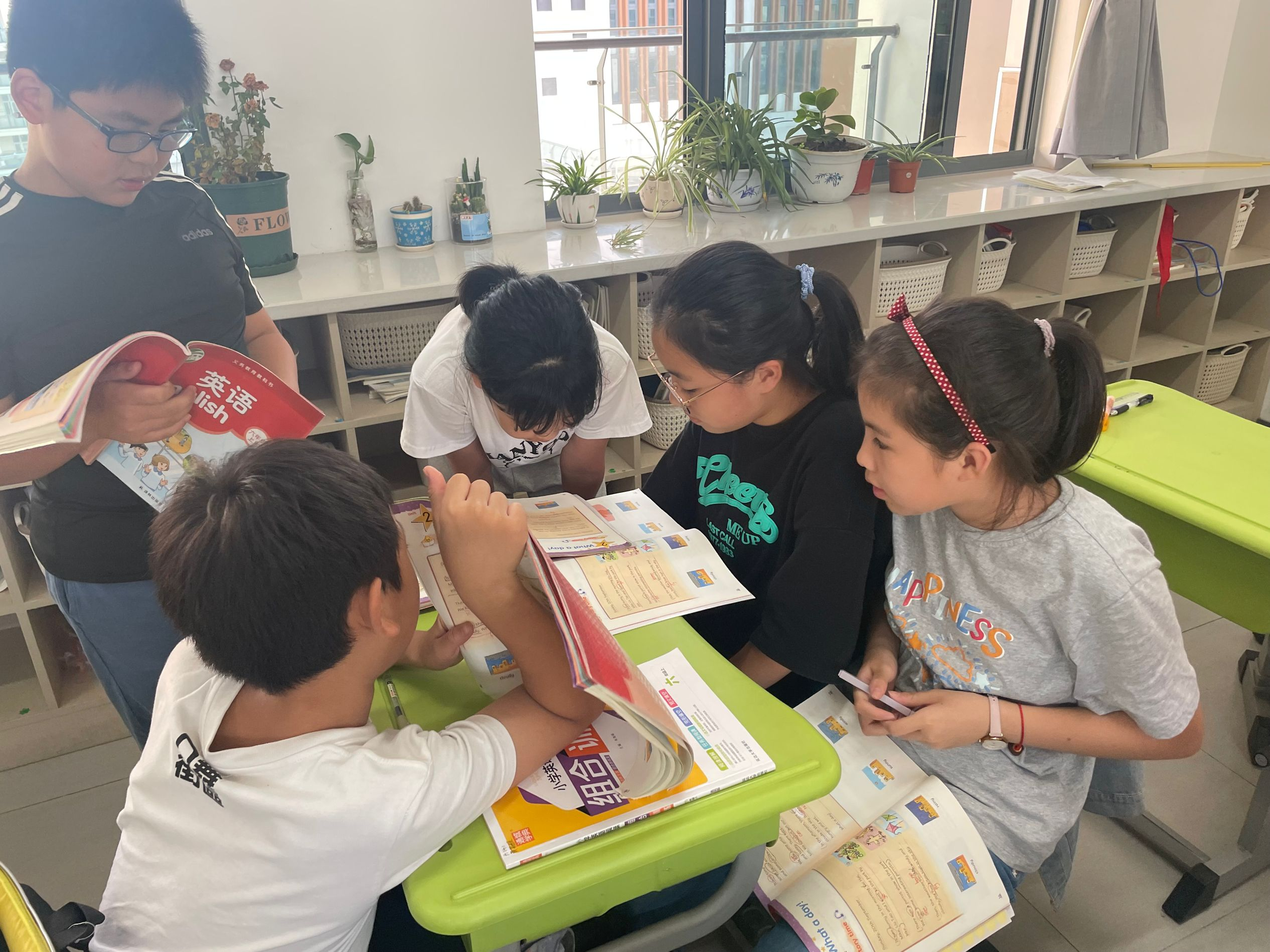 一、课程建设 2、特色课程：RS英语，线上线下双管齐下
（1）连接教材与生活的线下RS主题
  基于英语学科组的RS项目课程，各教研组制定了整本教材的大主题，围绕这个大主题进行教学拓展、开展相关活动。
图片展示
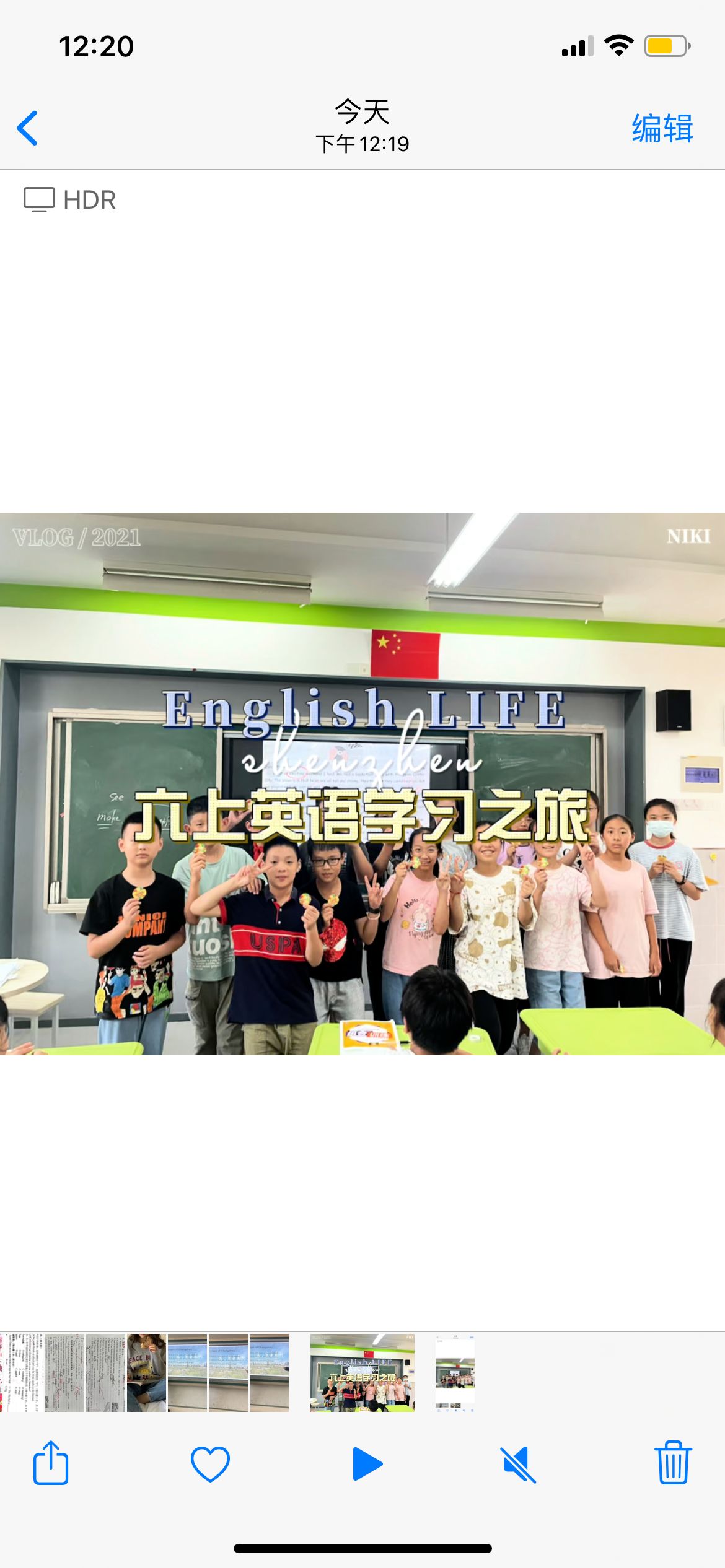 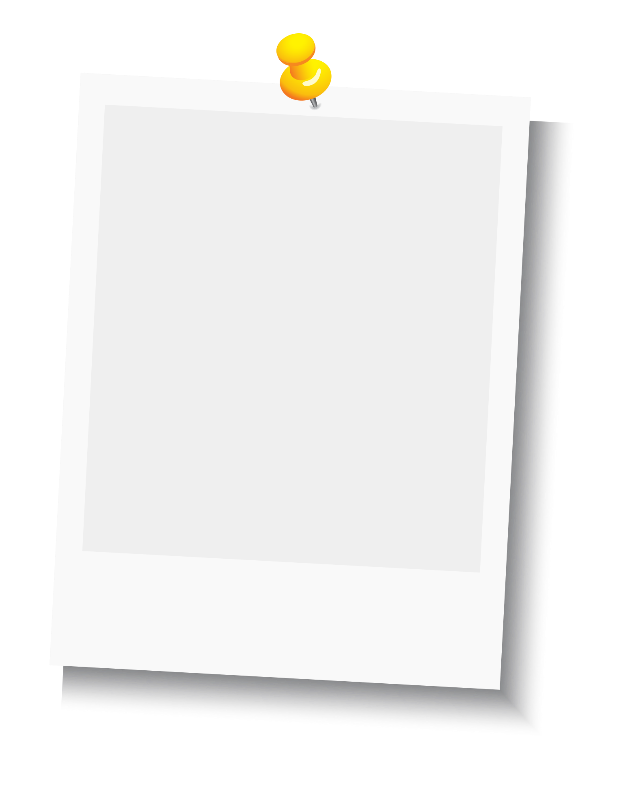 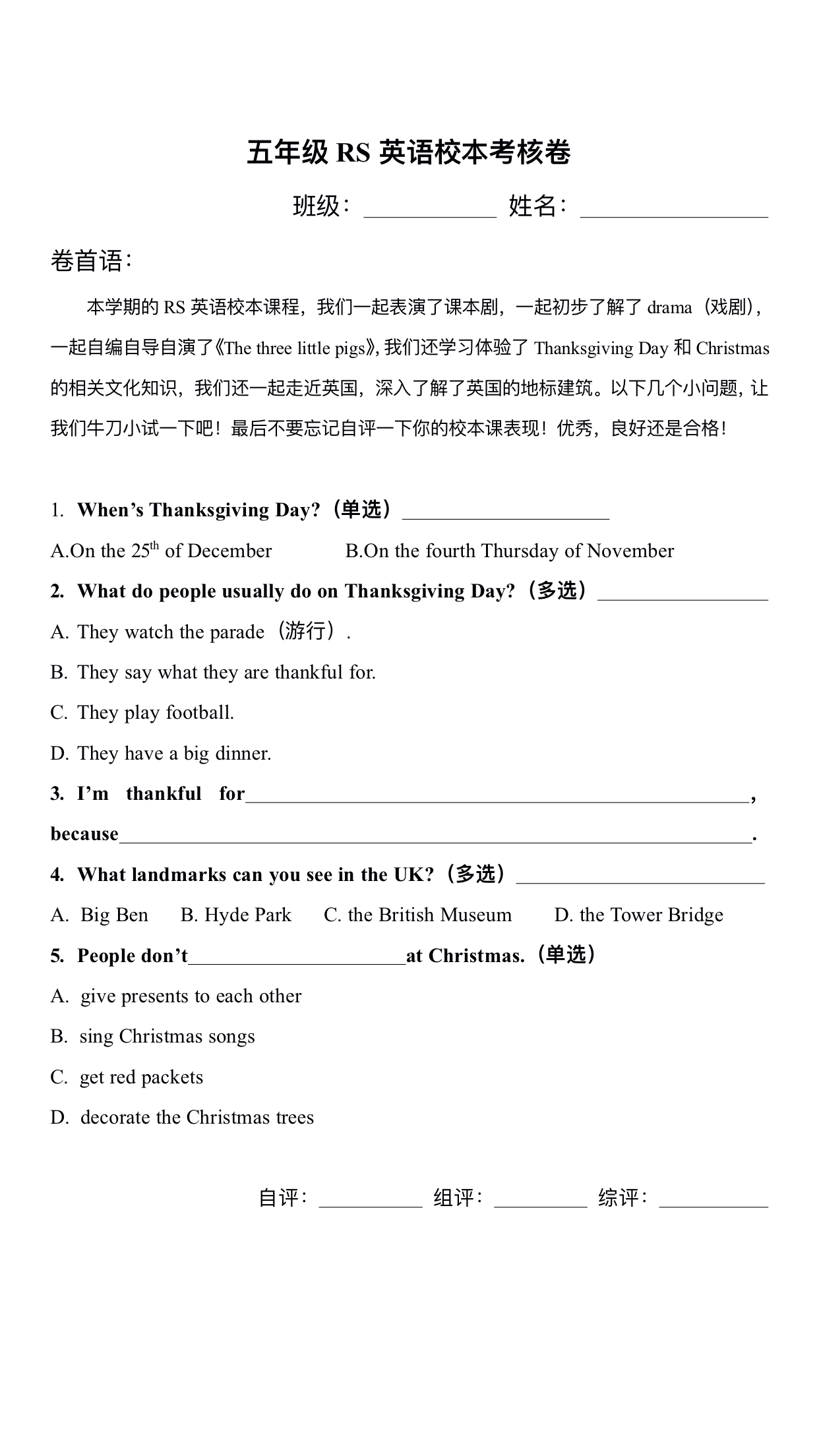 一、课程建设 2、特色课程：RS英语，线上线下双管齐下
线下RS，校本再续精彩
线下RS校本再续精彩
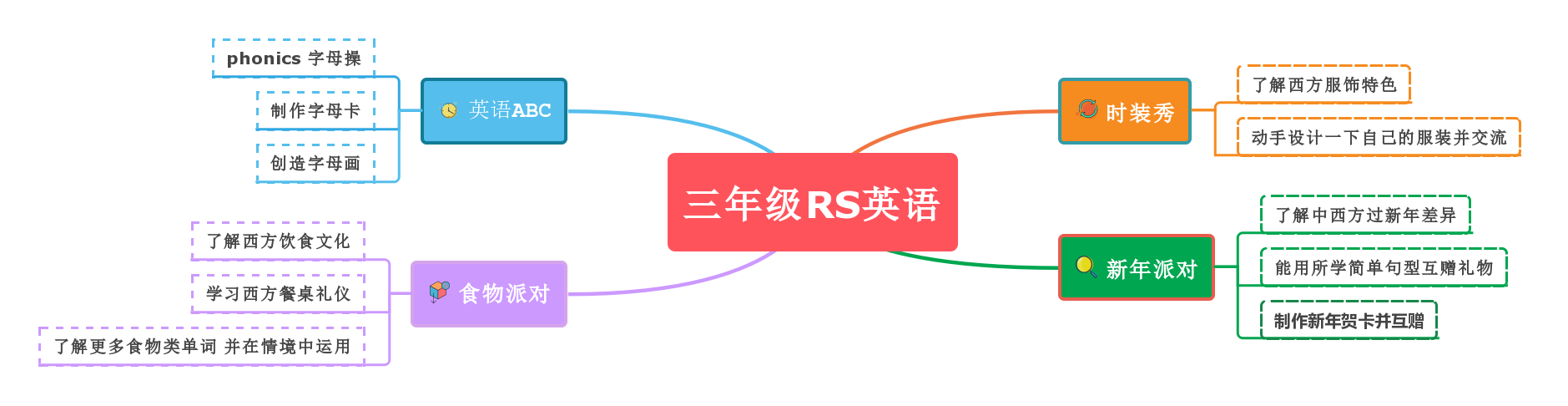 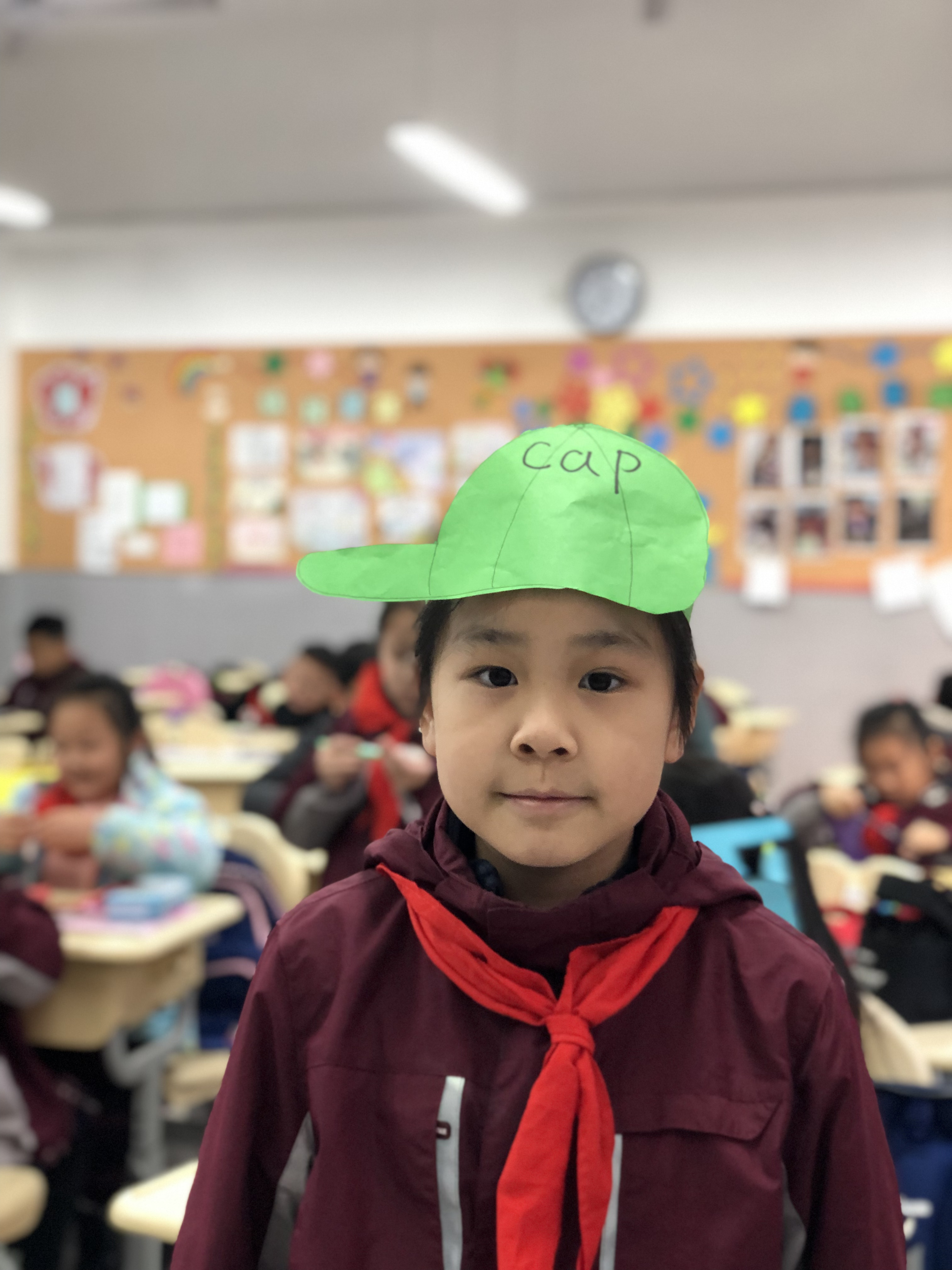 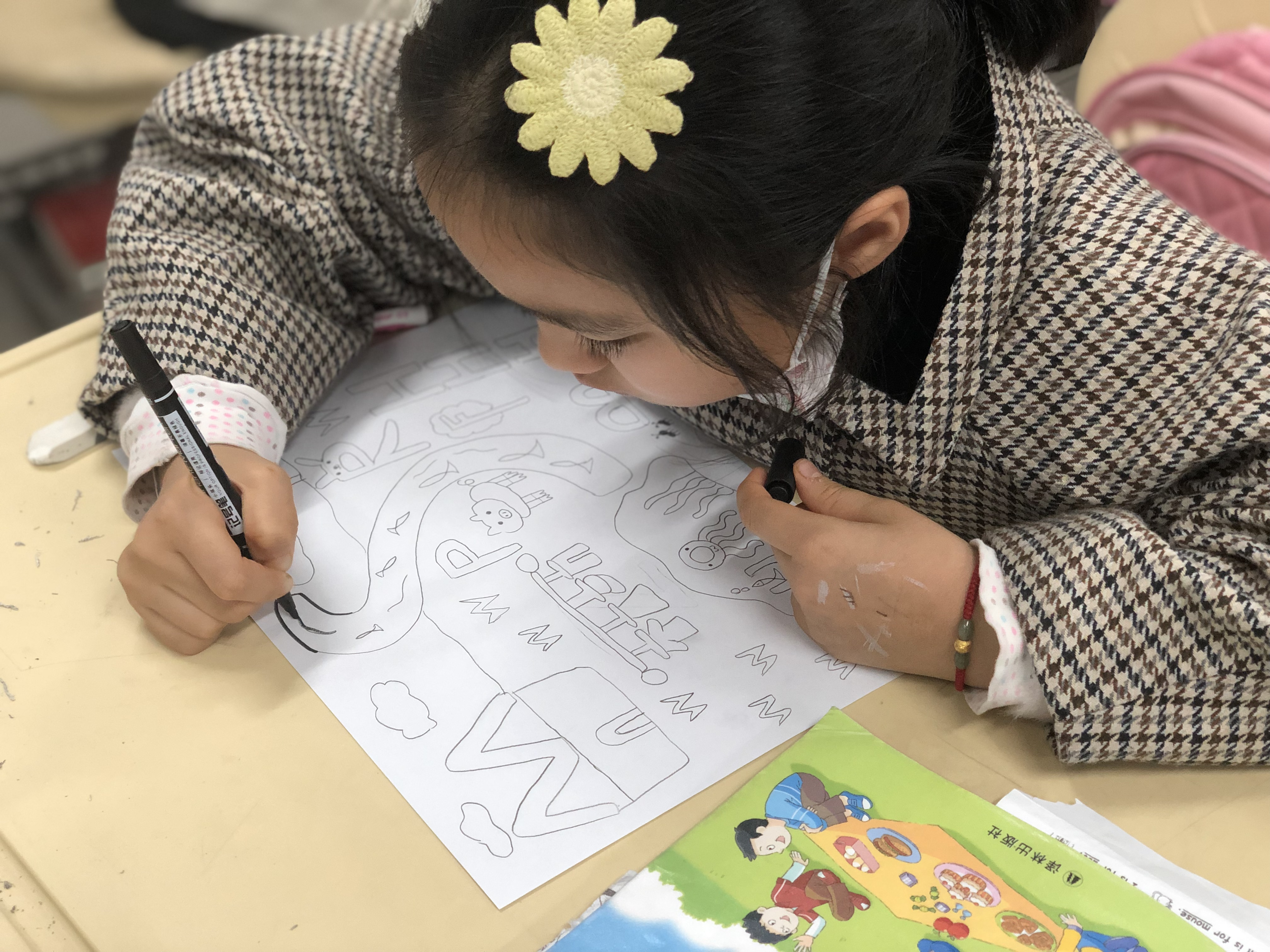 一、课程建设 2、特色课程：RS英语，线上线下双管齐下
（2）线上小灶微课，量身定制送福利
   学科组全体教师创作“小灶微课”，以教材中重点及难点为主要内容，为学生们送上一份专属“福利”。在儿童化语言的包装下提升学生的学习兴趣，老师们在不断创新视频制作方法的过程中，提高了信息技术水平。
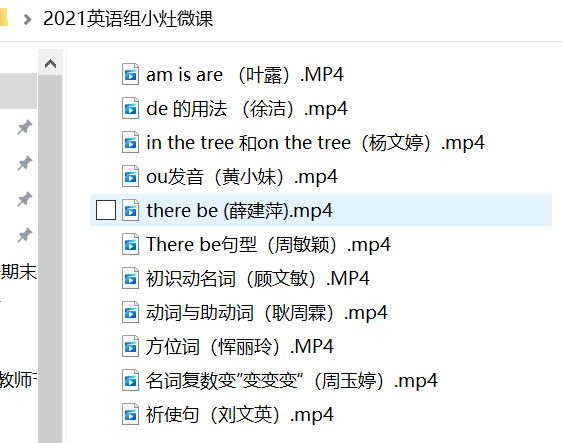 二、学科管理 1.打造团队文化，凝聚团队合力
英语学科组一直以“工作即是生活”的理念来对待工作，在团队中本着“理解、尊重、信任、合作”的原则，营造良好的学科组氛围。本学期，我们继续延用“团享时刻”，内容、形式进行了主题化。圆桌分享会、双减、等活动都配以图文，以特殊的图片文化保留。
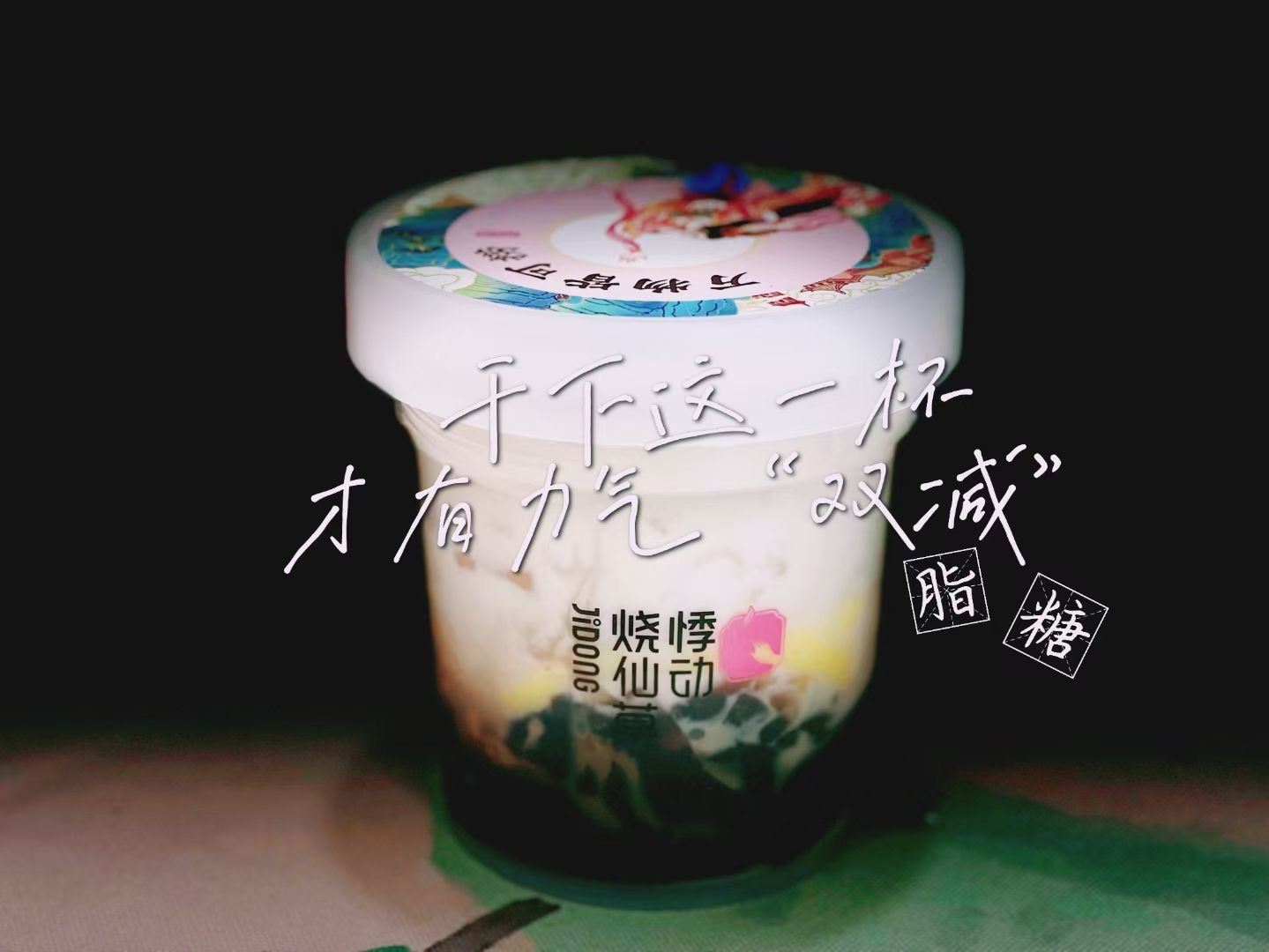 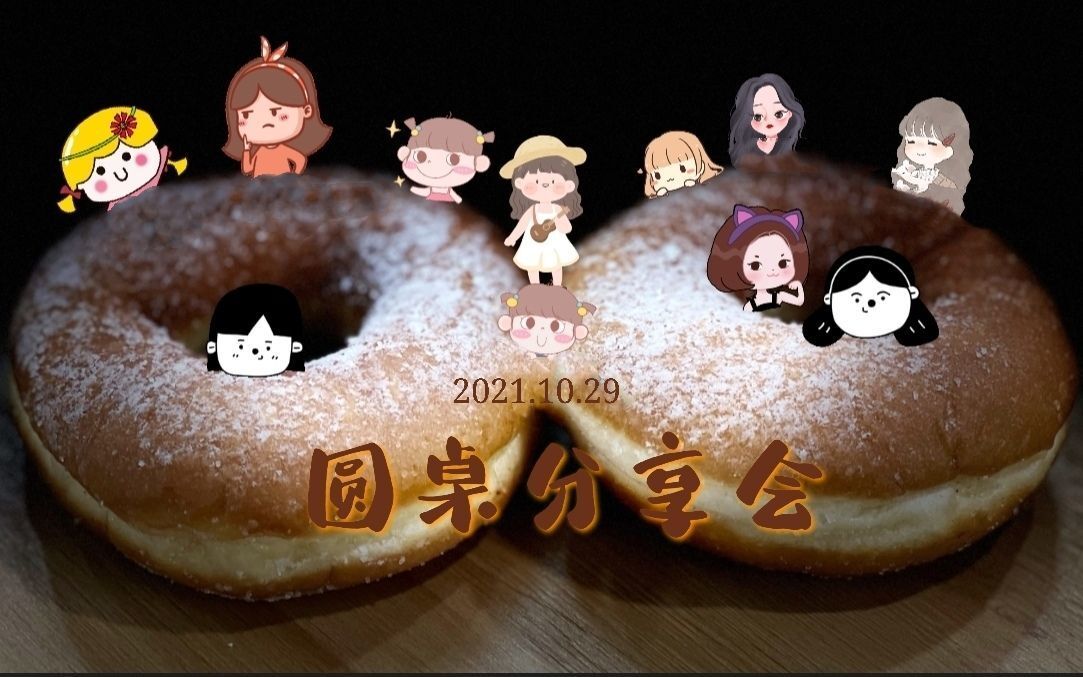 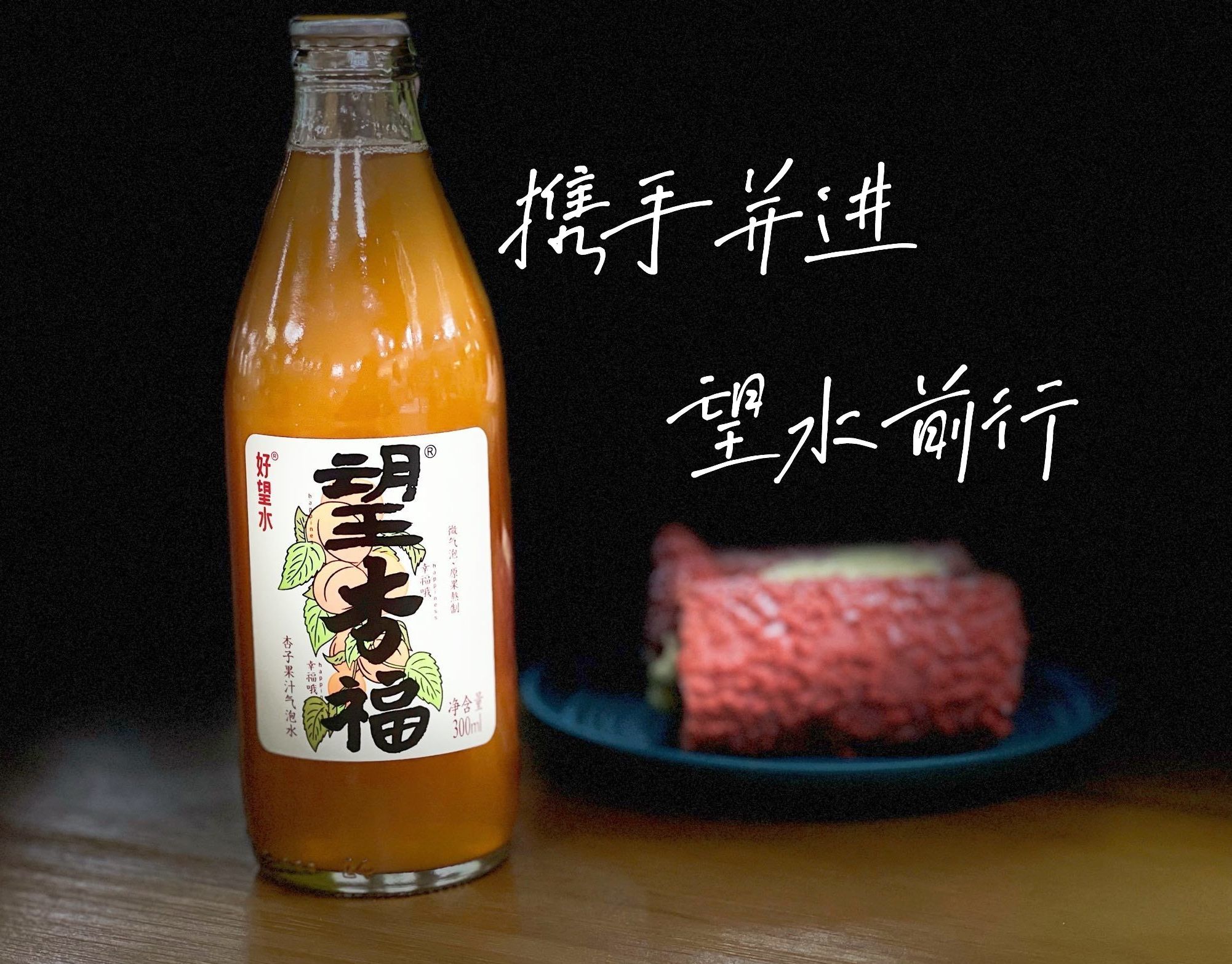 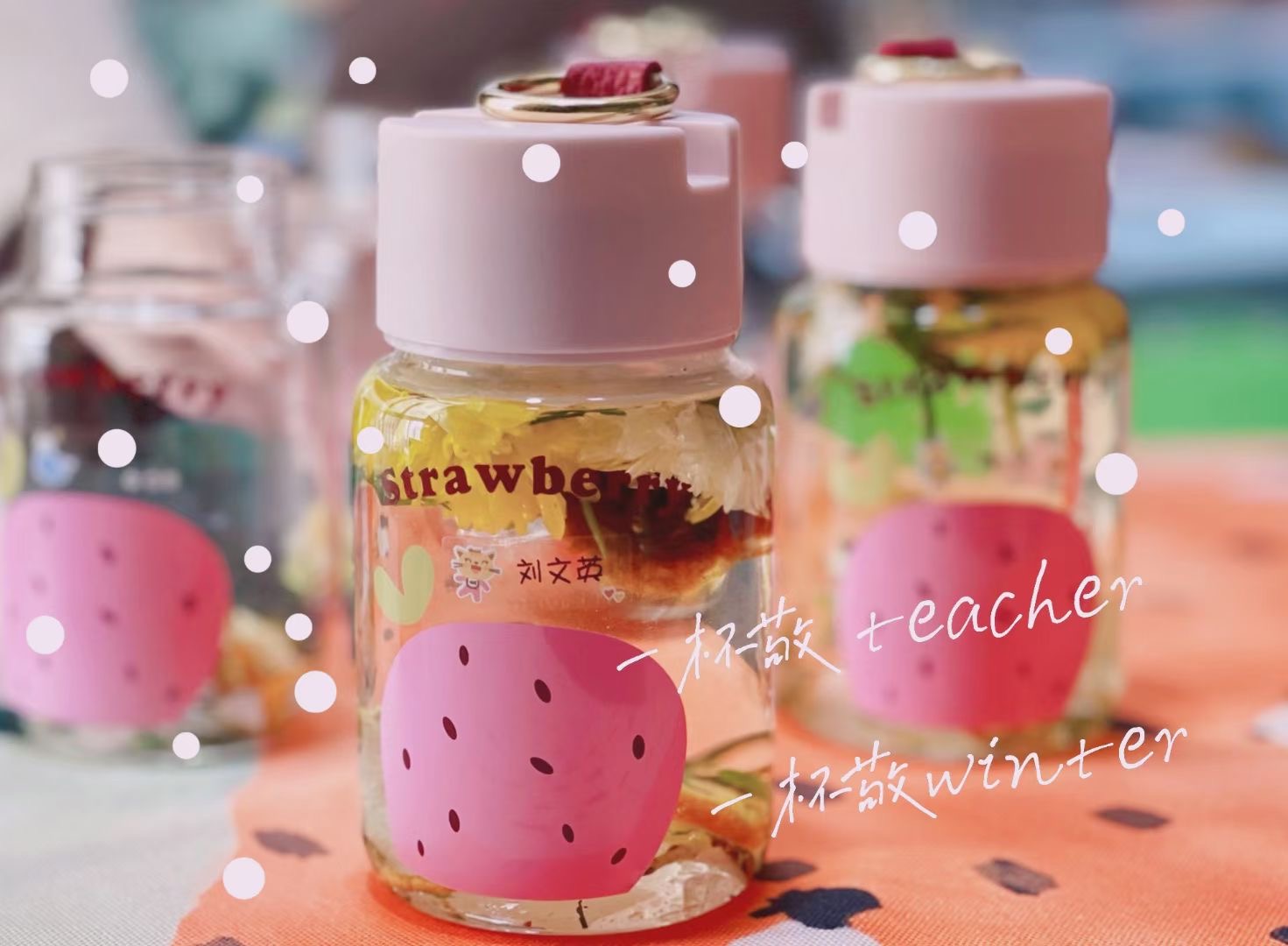 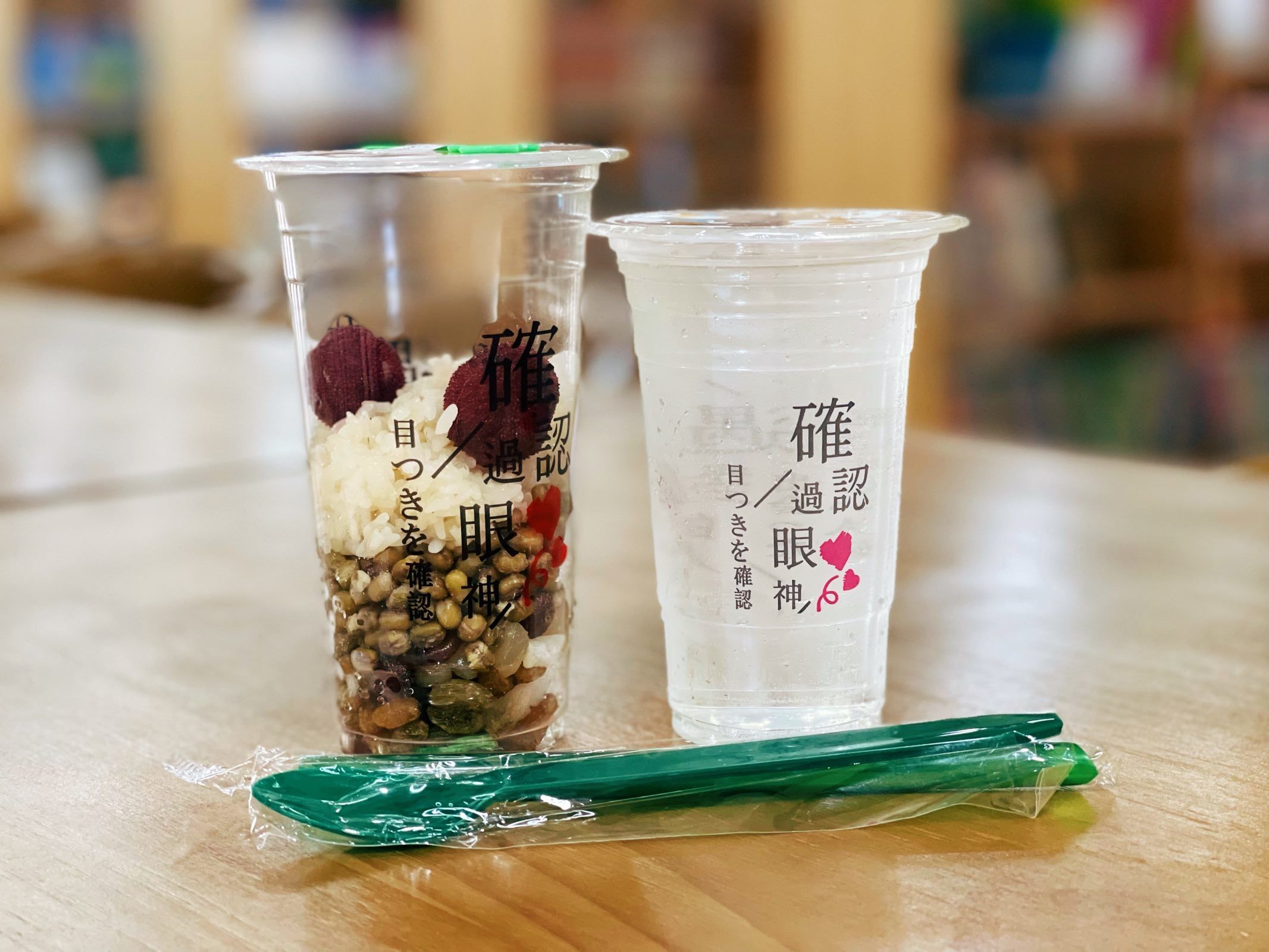 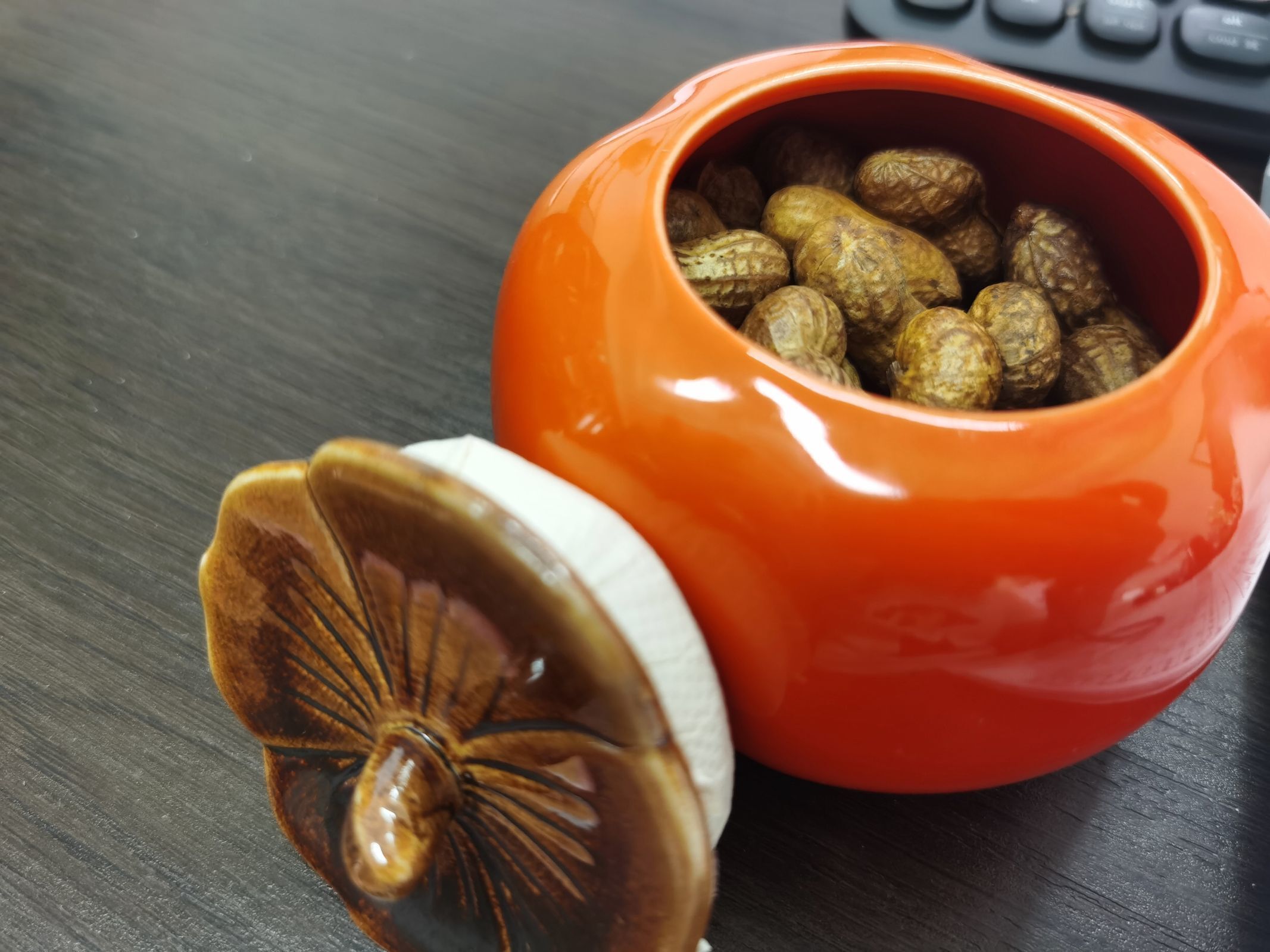 二、学科管理 2.节点事件推动学科发展
二、学科管理 3.合理分布学科组日常研究
三、师生发展 1.扎实课题研究，人人参与
本学期在之前的基础上进行了升级，内容上统一了三个板块，制作上立足学生视角，更具童趣。通过这样全员的尝试，教师的信息技术能力有了很大的提升，很好地适应了时代所需，同时也帮助学生进行了英语学习的能力提升，共促师生的成长。
本学期以区备案课题《RS英语，真实场景下的深度学习》为抓手，组织学科组进行课题研究，开展各项活动。同时，在此课题基础上，又延申了一个校级课题《小学英语连接教材与生活的主题意义的探究》，由弘雅青年团的周玉婷、杨文婷主持。
三、师生发展 2.升级小灶微课，福利多多
本学期在之前的基础上进行了升级，内容上统一了三个板块，制作上立足学生视角，更具童趣。通过这样全员的尝试，教师的信息技术能力有了很大的提升，很好地适应了时代所需，同时也帮助学生进行了英语学习的能力提升，共促师生的成长。
本学期的小灶微课进行了升级，内容上统一了三个板块，制作上立足学生视角，更具童趣。通过全员的尝试，教师的信息技术能力有了很大的提升，很好地适应了时代所需，同时也帮助学生进行了英语学习的能力提升，共促师生的成长。
单击此处添加文本具体内容
单击此处添加文本具体内容
单击此处添加文本具体内容
单击此处添加文本具体内容
单击此处添加文本具体内容
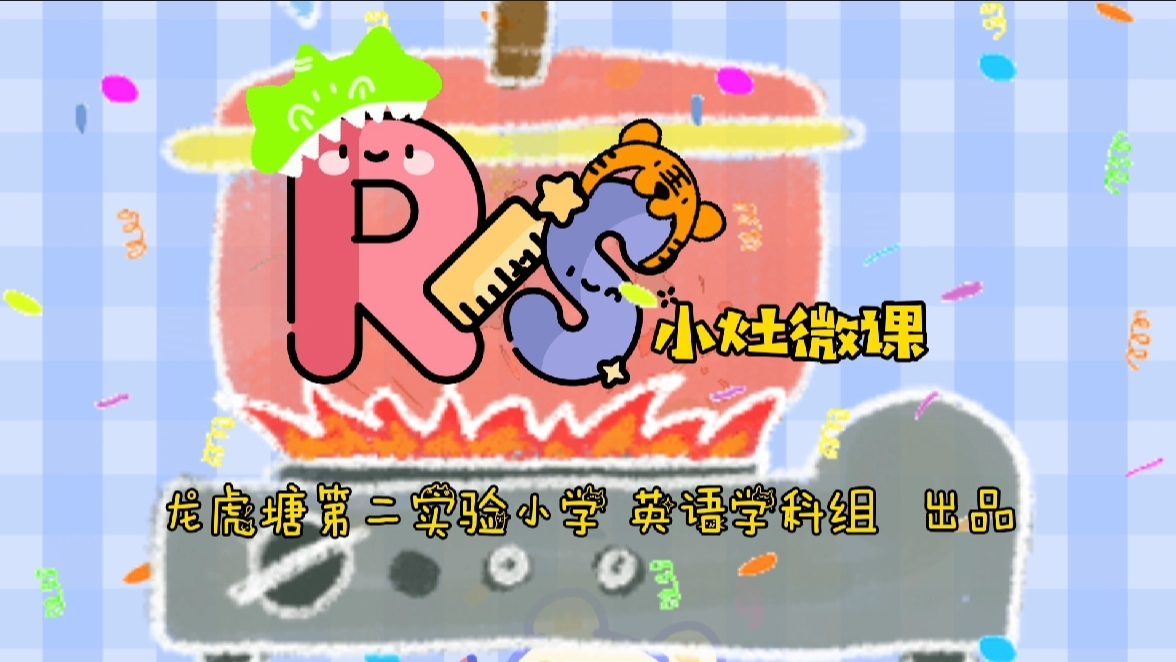 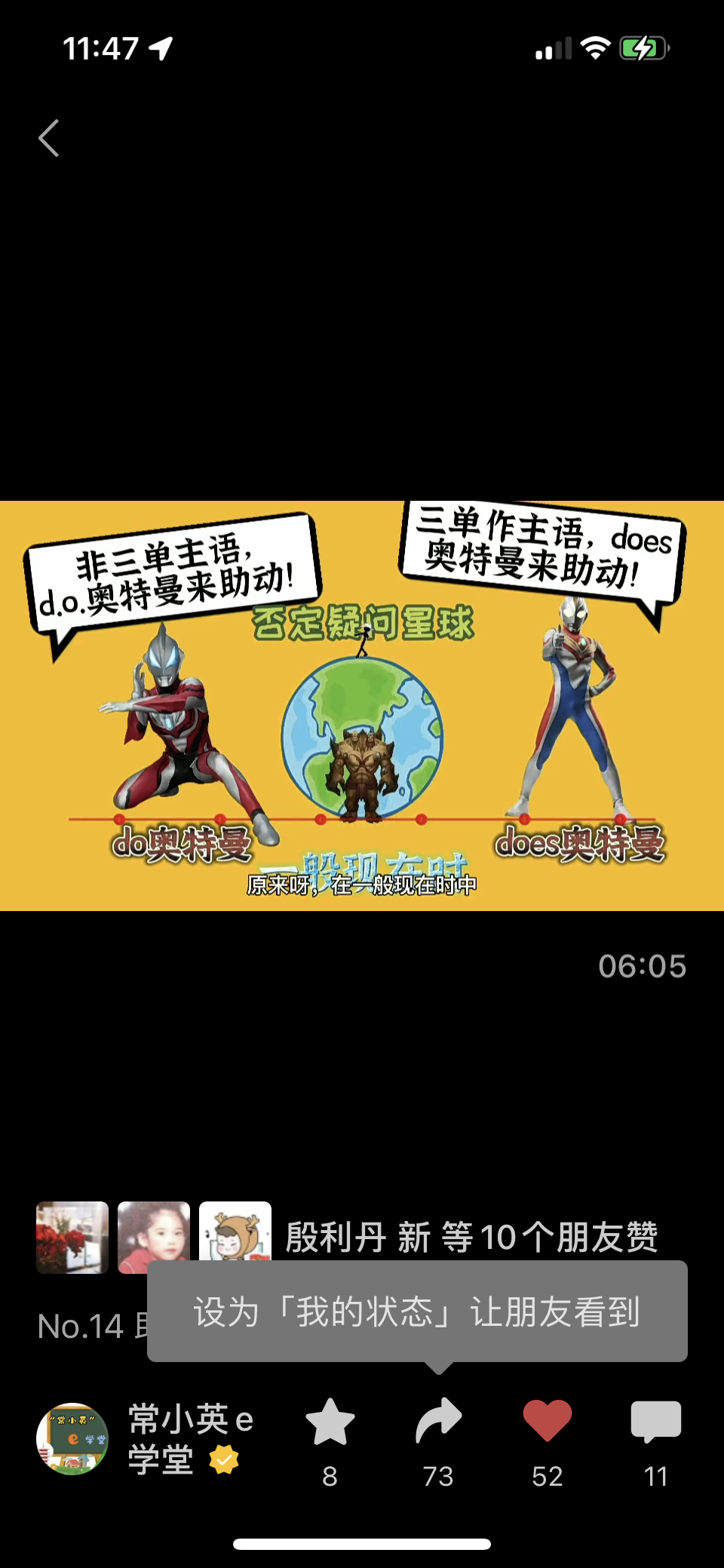 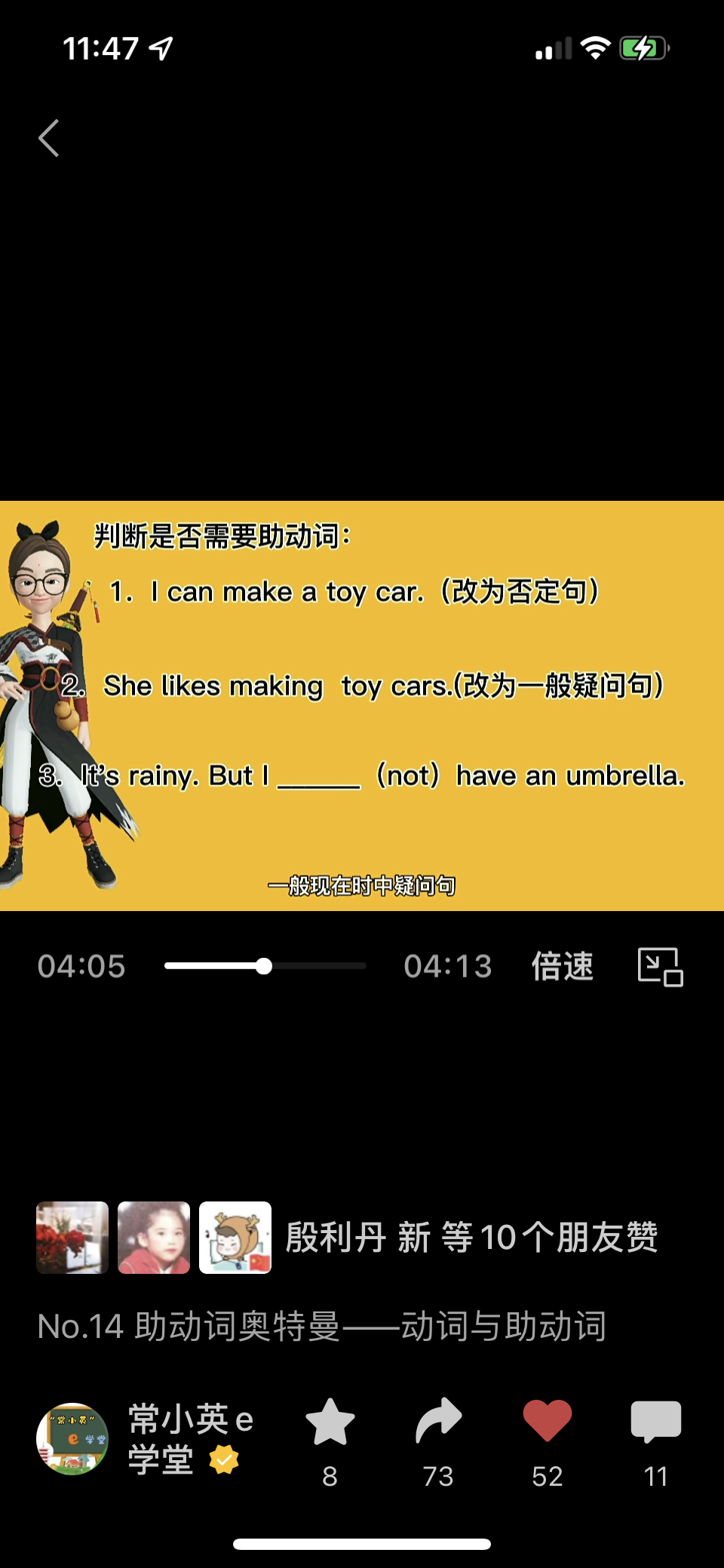 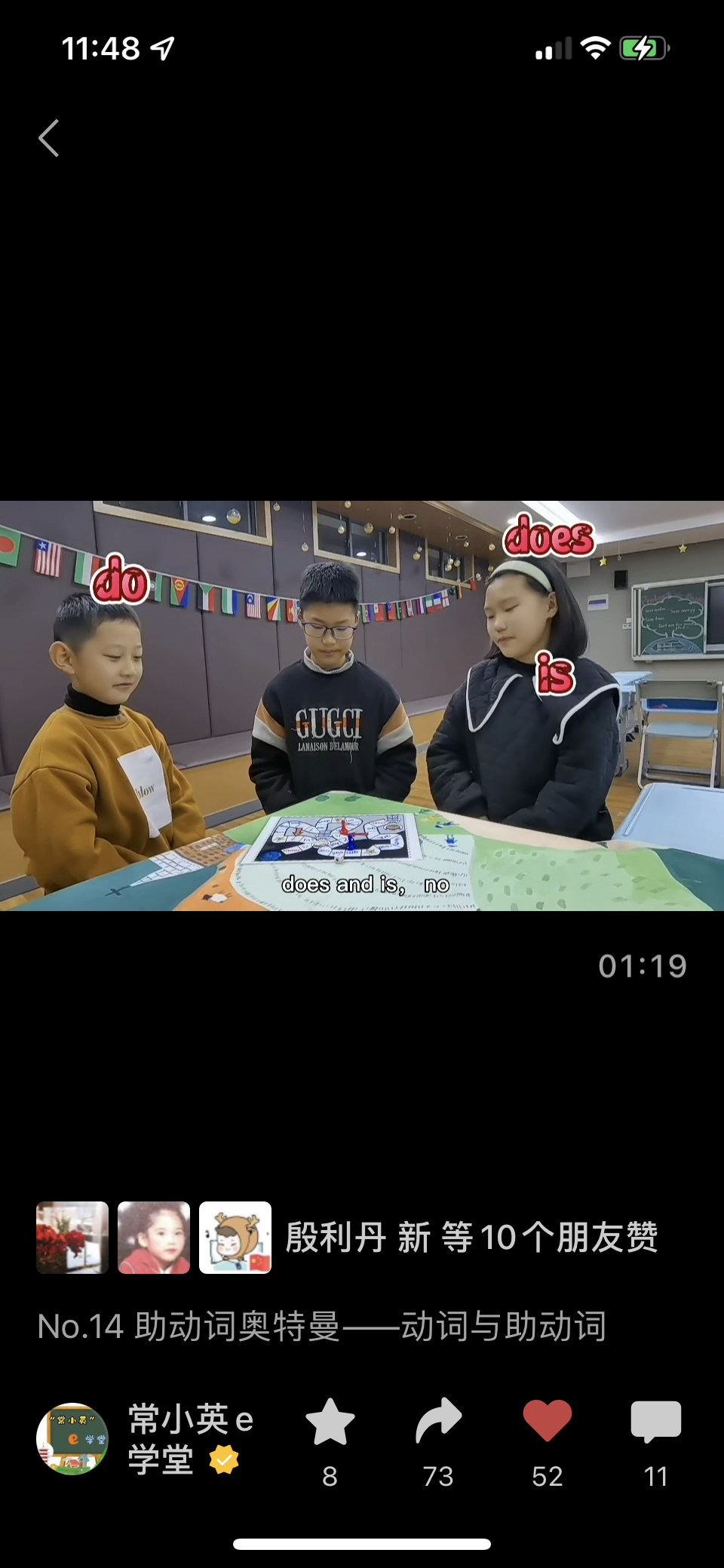 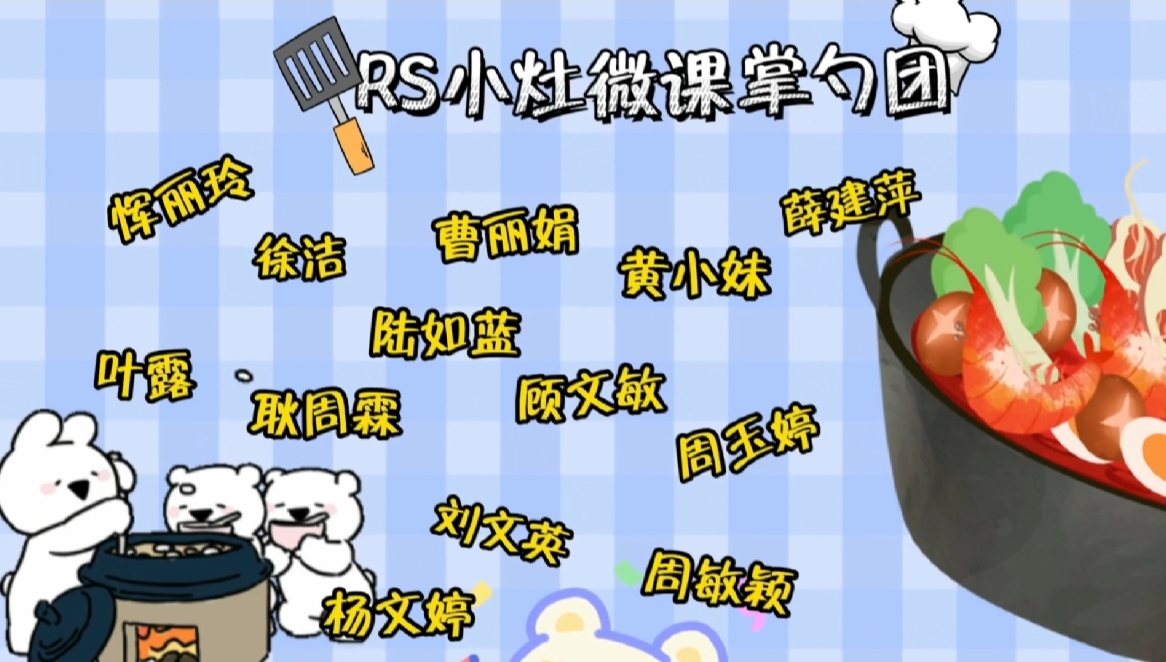 片尾
片头
知识讲解
小试牛刀
生活验证
三、师生发展 3.分时区发展，各显神通
三、师生发展 4.创新评价方式，成团出道
本学期探索了新的抱团发展评价方式，班级设置“成团”，团名、团魂、团队PK的打造，使团队之间形成牢固的学习共同体。打造积极向上的学习氛围，激发学生的集体荣誉感及个人成就感，同时也培养学生的组织能力和处理矛盾、困难的能力。
本学期探索了新的抱团发展评价方式，班级设置“成团”，团名、团魂、团队PK的打造，使团队之间形成牢固的学习共同体。打造积极向上的学习氛围，激发学生的集体荣誉感及个人成就感，同时也培养学生的组织能力和处理矛盾、困难的能力。
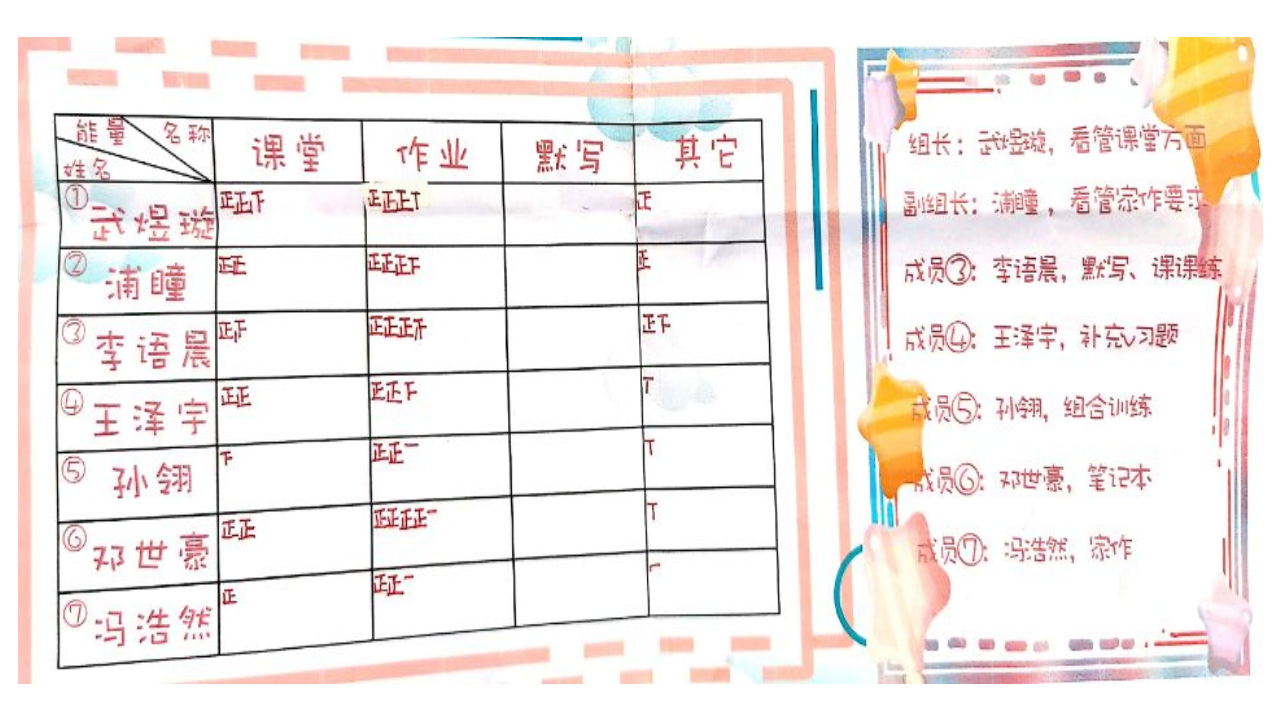 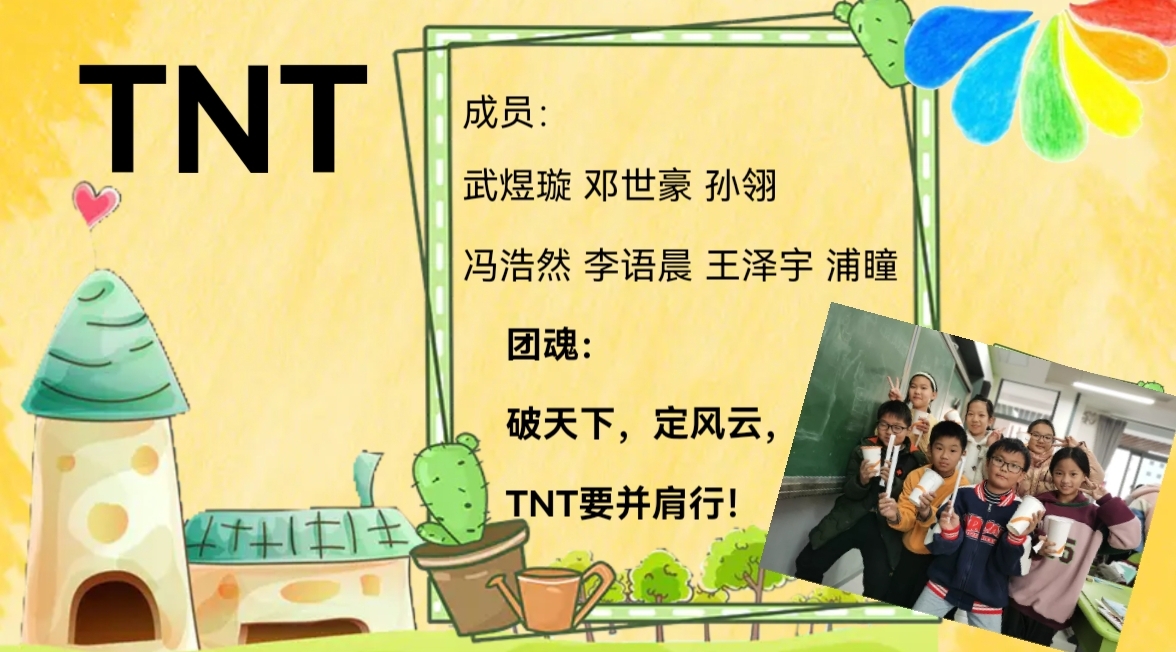 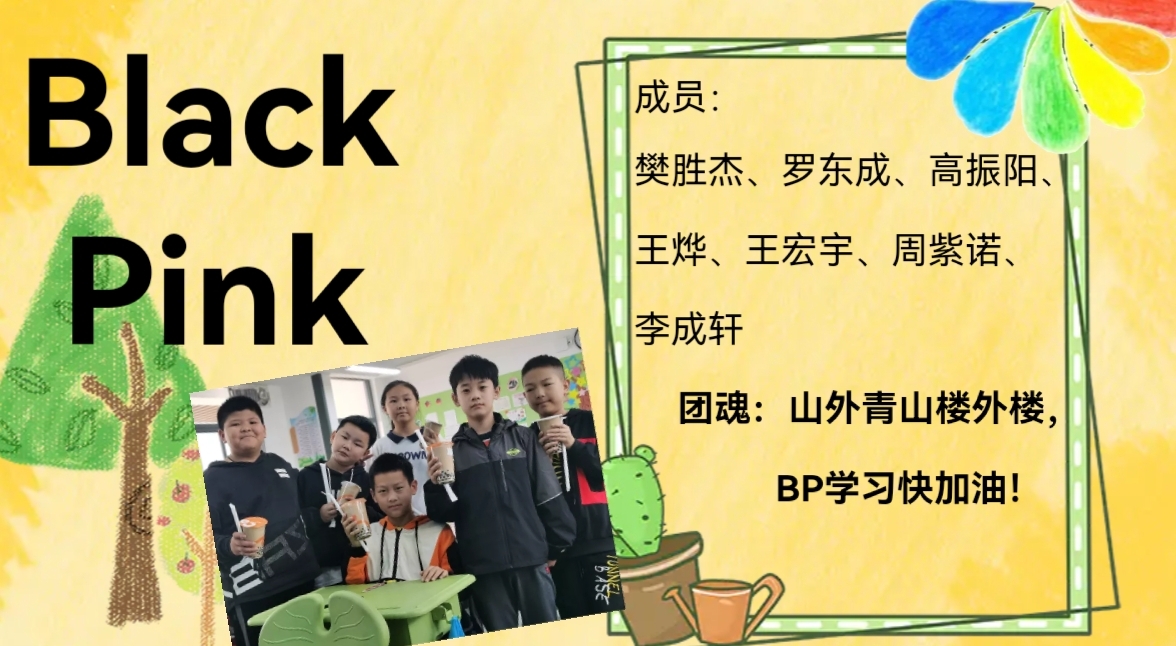 四、成果
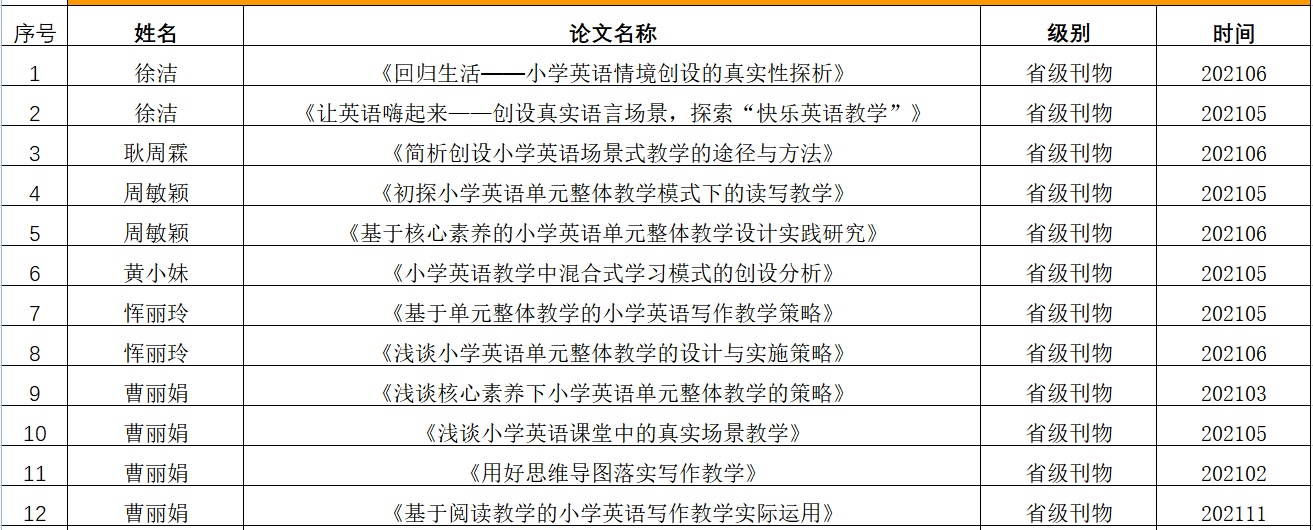 四、成果
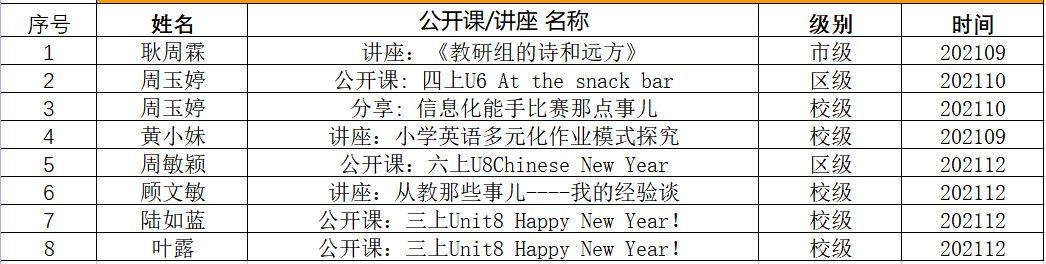 四、成果
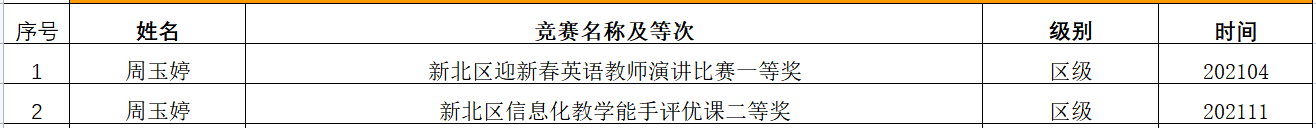 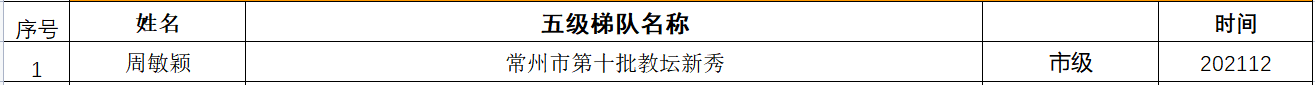 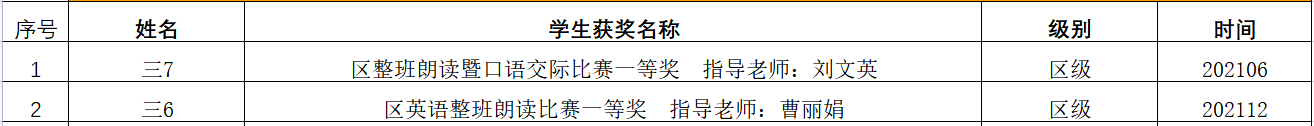 五、反思
1、追求课堂精品化、特色化

2、加速梯队教师成长
新教师的教学和日常管理还存在不少问题，需要更密切地关注新教师成长，严格要求，加速新教师的成长。
1、还需追求课堂的精品化、特色化 2、需加速梯队教师成长
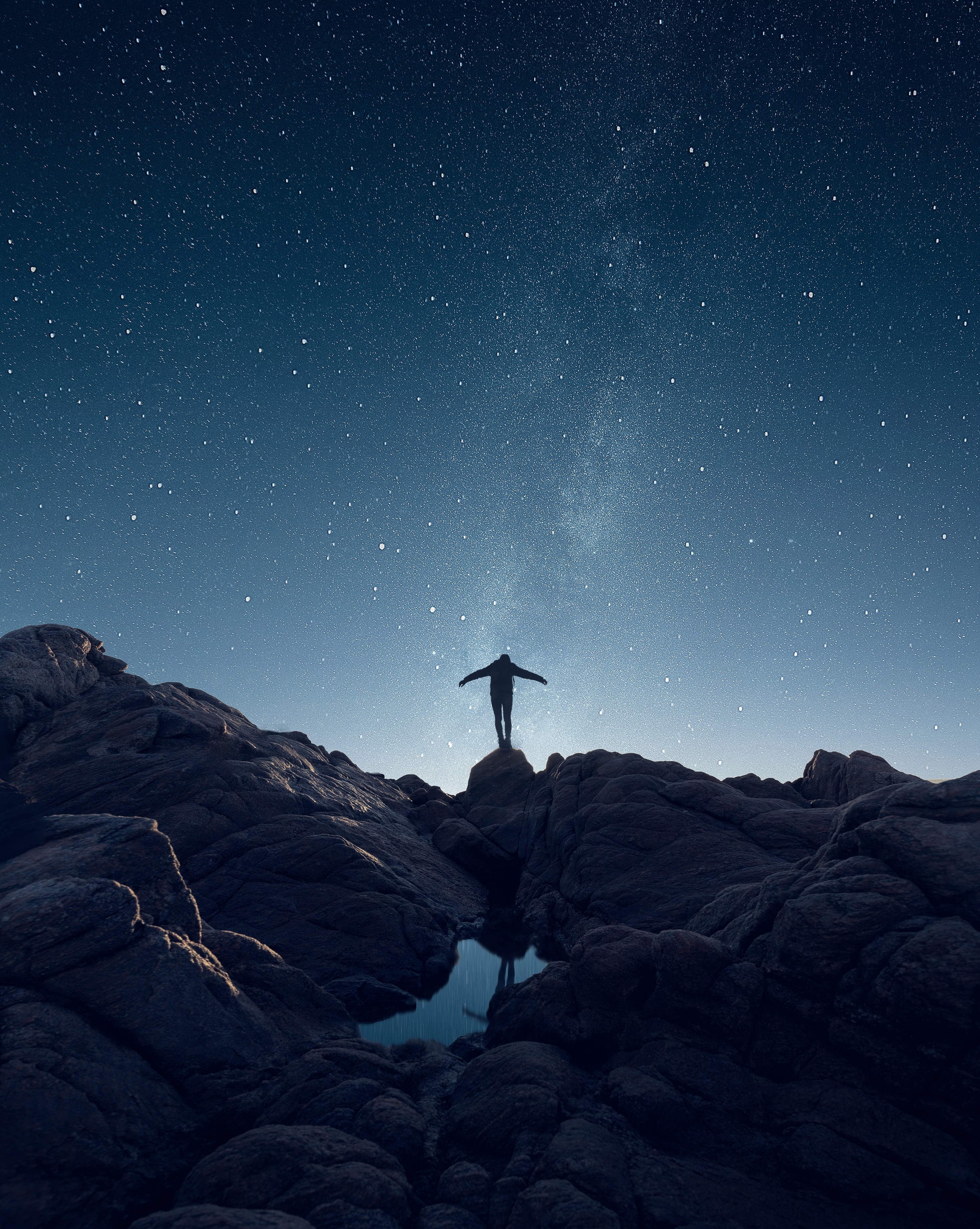 繁星为灯，
         心向远方！
聚是一团火，散是满天星！每个人都是一颗闪闪的星星，发着独特的光芒。我们将以繁星为灯，不断学习，提升自我，提升团队，心向远方，笃行致远！
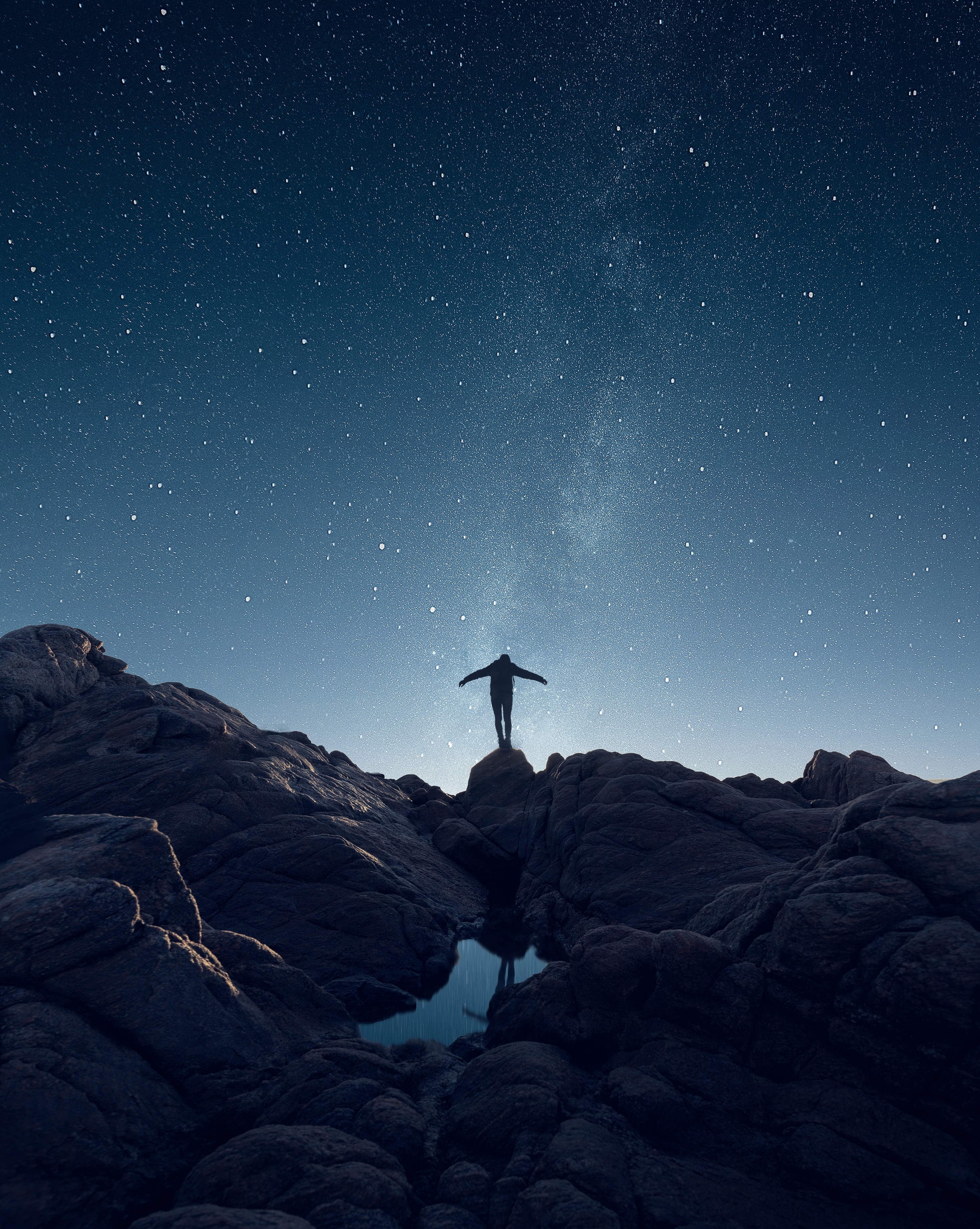 Part 01
前阶段工作亮点
计划完成情况
增幅排名
1-12月份收入
完成度
2
1140
92.88 %
第
位
万元
规模保持全省第3位
进度列全省第4位
同比增幅17.43%
与去年同期比较
同比增长106.8%
230
240.6
去年
今年
万
万
紧紧围绕金融业务余额新增的发展重点，确定全市圆梦200万、追梦230万发展目标，全年新增余额从100万平台上升至200万平台，达到240.58万元；新增综合资产从200万平台上升至300万平台，达到310.11万元。
各分公司完成进度
125.8%
106.8%
102.9%
平均进度
96.5%
90.2%
武陵分公司
106.4
85.8%
%
长治分公司
河源分公司
大客户营销中心
桂花营业厅
滨河营业厅
跨越发展硕果累累
紧盯收入
荣誉奖励
措施得力
增幅亮眼
坚决贯彻董事会工作要求，以“转型、对标、三互”为抓手，落实“四个常态化”工作要求
重点考核业务收入23000万，增幅18.63%，进度、增幅双双位列全省第1位。
海西分公司在省公司农村电商标杆示范县建设中荣获“黄金标杆”称号。
全年实现业务收入26207万元，完成省公司预算（23845万元）的109.91%。
所获荣誉
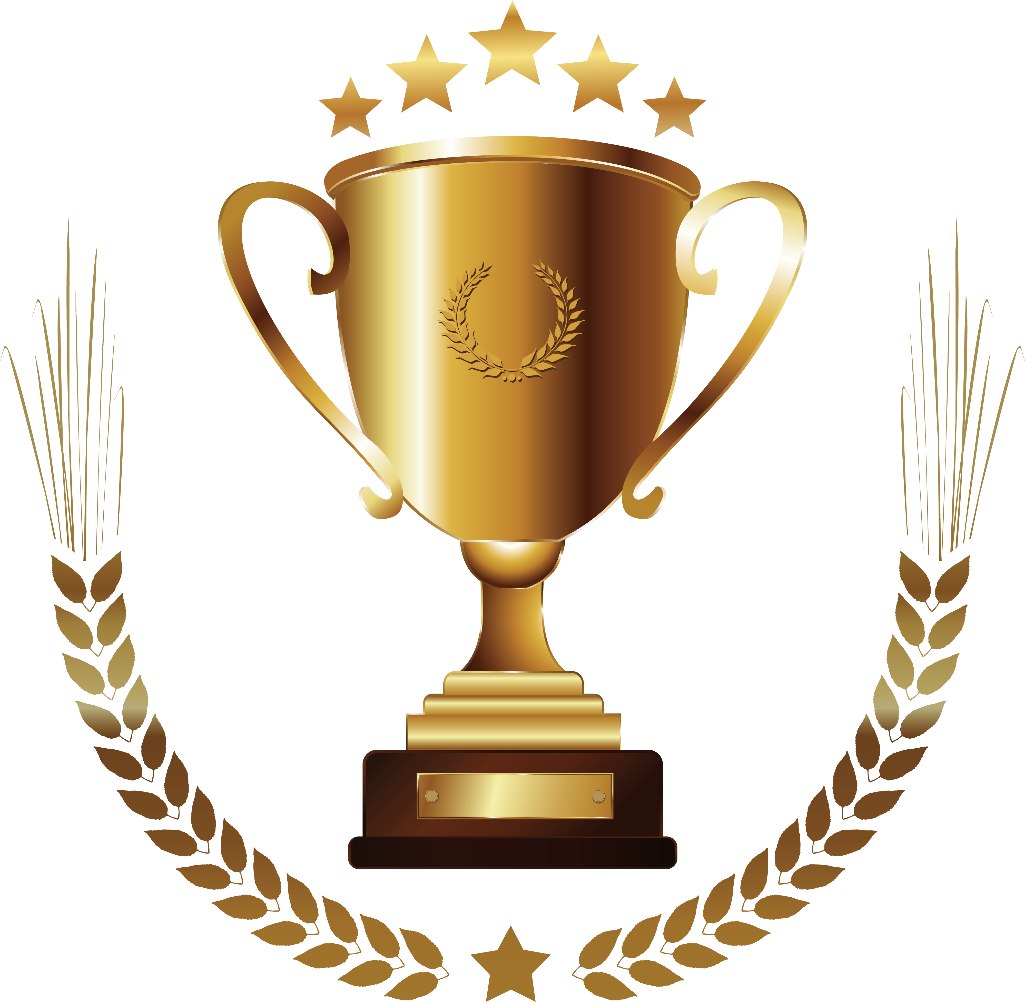 集团公司秋季生产竞赛
第五名
省分公司营销转型
标杆单位
2019年全市先进基层党支部
市公司2019年秋季劳动竞赛第一名
六项主要指标三升三降
提升
企业成本费用率98.35%、下降2.27%
下降
0.04%
总资产周转率1.97%、提升0.04%
2.27%
资产负债率44.13%、下降0.13%
提升
下降
某某收益率344.69元/万元、提升37.64元/万元。
37.64元
0.13%
提升
管理成本率0.96%、下降0.61%
下降
4.98万元
劳动生产率22.21万元/人、提升4.98万元/人
0.61%
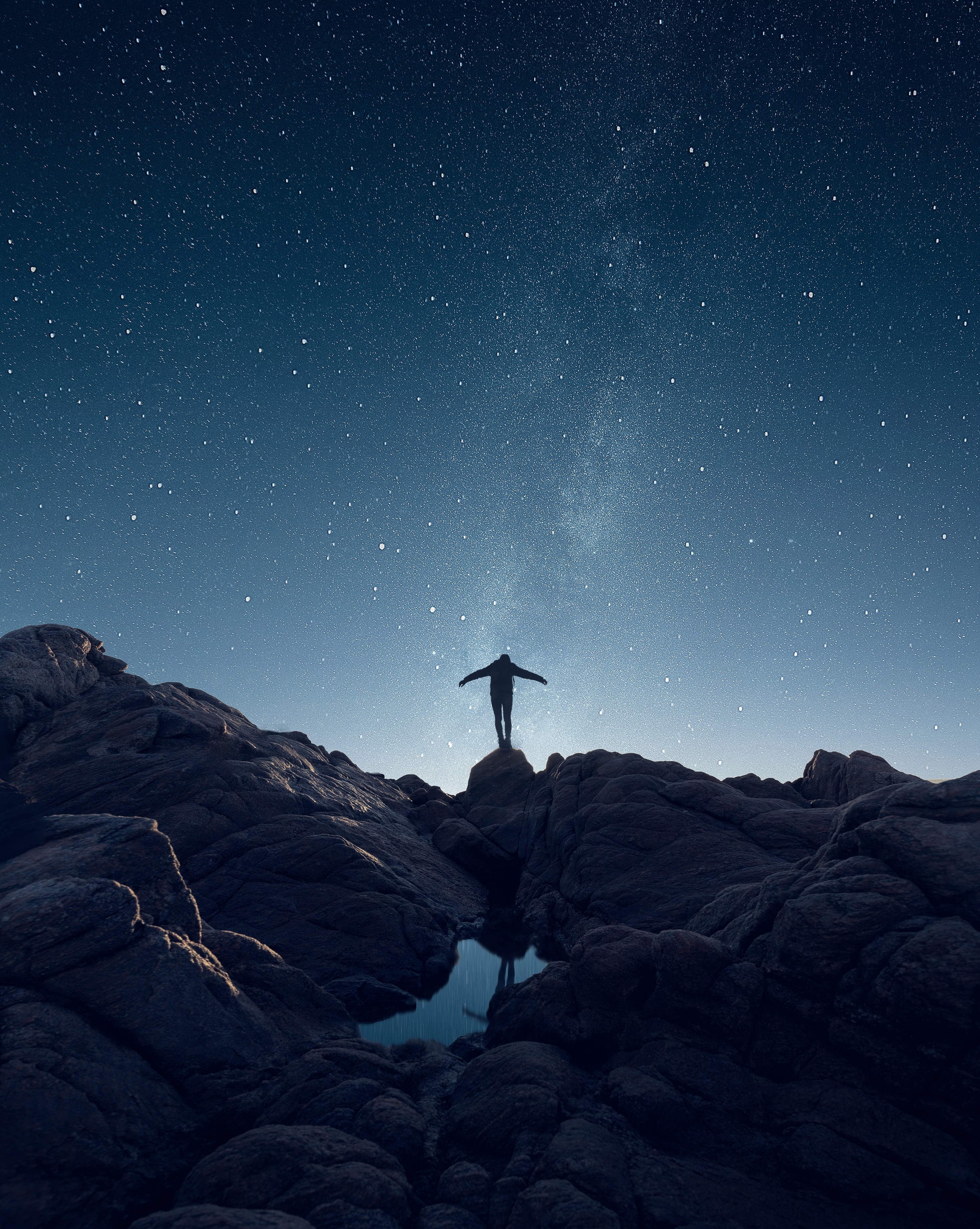 Part 01
主要做法和经验
五个指导思想贯穿始终
贯彻公司精神
深入贯彻公司董事会年初工作会议精神。
贯彻112工作要求
一统领，一中心，两个重点
遵循十三五规划布局
沿着市公司“十三五”规划总体布局，加快发展，提质增效。
精准管理
继续关注三大指标，实施准细化管理，促进提质增效。
开拓创新
坚持创新引领，在管理、技术层面推动创新。
主要做法和经验
部门员工在进行头脑风暴
请行业名师为团队集体培训
参加全国行业研讨会
根据集团公司要求，我们一直在着力打造学习型团队，通过头脑风暴制度化、集体学习、参加各类研讨会等活动，团队的能力有了大幅提升。
明确实现路径
下沉经营职能
内部项目孵化
创新宣传模式
推行融合发展
市公司专门设立创新基金，设立机制，鼓励员工创业创新，扶持培养一批项目。
将部分经营职能划归下级分公司，整合生产与经营资源，更利于业务发展。
大力推行线上+线下宣传融合，转型+联动的专业融合。
结合互联网营销新特点，组建网络营销专班，探索网络营销与传统方式结合。
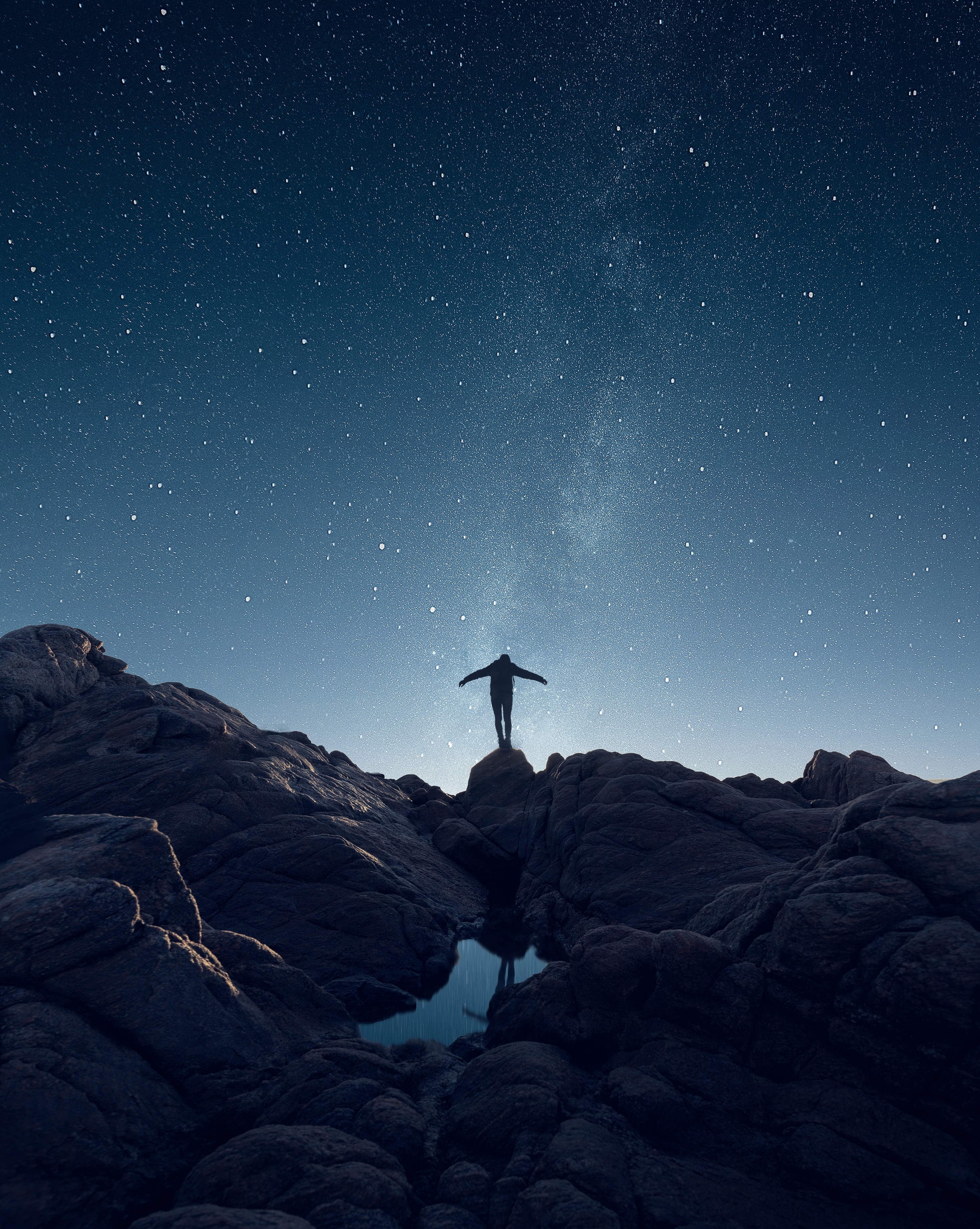 Part 01
不足之处与形势分析
业务开发方向
开发方向
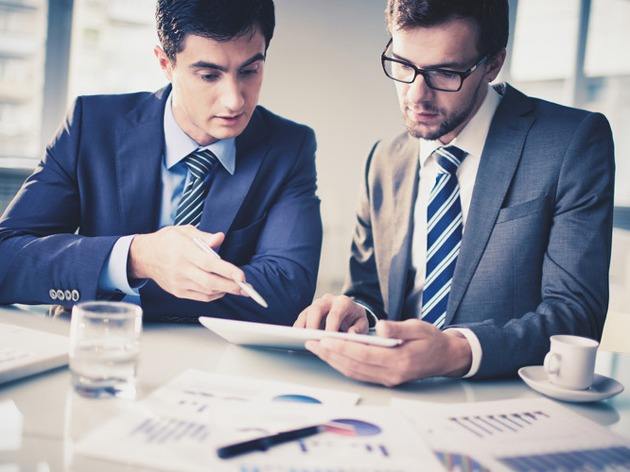 1、突出文化特色，突出独立贵金属开发。
2、建立梯次明确的产品价格层级。
3、渠道外以贵金属为主，少量配比套票资源。
产品选择
1、以同一题材为基础，统筹其他因素。
2、围绕核心题材开发，迎合市场需求。
3、借助IP效应，考虑区域文化特色。
存在的主要问题
县市发展不平衡的问题依然凸显
2017年1-5月份，某某分公司集邮收入进度仅达到39.85%，离全市62%的平均进度差距较大。
“141”工程建设有待加强
主要表现在示范网点、专区标准化建设还比较滞后，柜台未单设、专柜标准不一等。
项目开发有待加强
2017年，全市项目开发未达到序时进度，后续发展压力大。
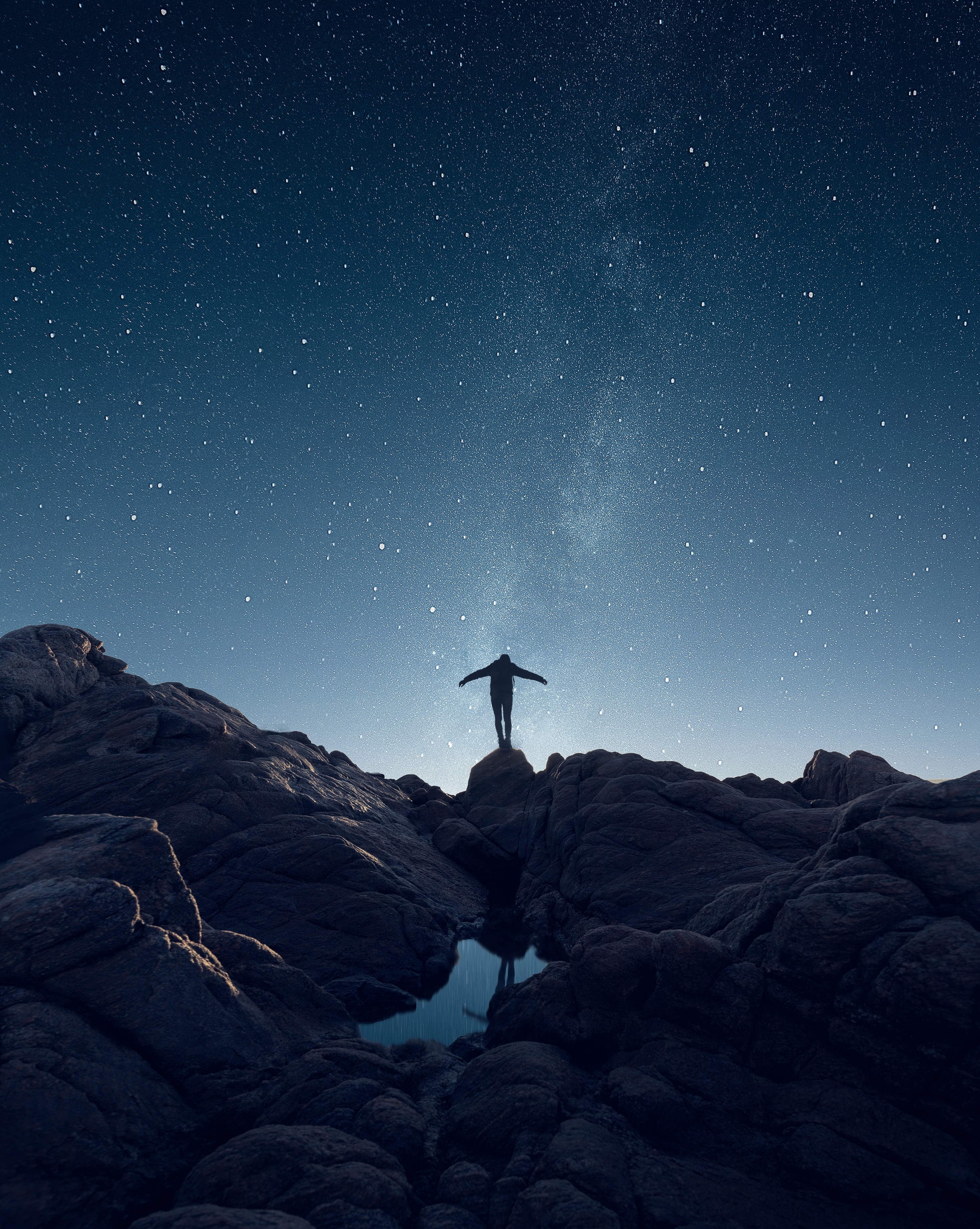 Part 01
明年工作思路
做好三个重要工作
建立质量安全保障体系
做好三个重点工作
2
健全农产品质量安全监管机制，形成县、乡、村、农户四级质量安全监管体系。
1
3
牢固树立品牌意识
推动品牌发展战略，以“地理标志”产品为基础，以独特的地产品为主要产品，形成品牌体系。
建立安全追溯体系
一是建立农产品生产环节可追溯制度；
二是建立加工包装环节可追溯制度；
三是建立运输、销售过程中的可追溯制度。
打造企业文化
凝聚企业文化共识
深化源头参与机制
加强企业文化建设，增强员工文化自信，实现企业文化引领，提高企业核心竞争力。
加强民主管理，开展合理化建议征集活动，引导职工自觉参与到企业经营和管理中来，提升企业民主管理水平。
强化企业共同愿景，外树企业形象，内聚企业合力。扩大社会影响力。加大服务民生项目开发。
深入开展“夯基础、强基层、出亮点”主题教育活动，以优秀的业绩为公司发展建功立业。
树建企业良好形象
搭建建功立业平台
推动创新优化
创造条件
成效考核
通过举办创意征集、树立标杆、购置设备、集中学习等方式，为创新优化创造氛围和条件。
将创新优化项目纳入日常考核之中，考核不达标将影响年底评优和奖金发放。
提升执行力
激励制度
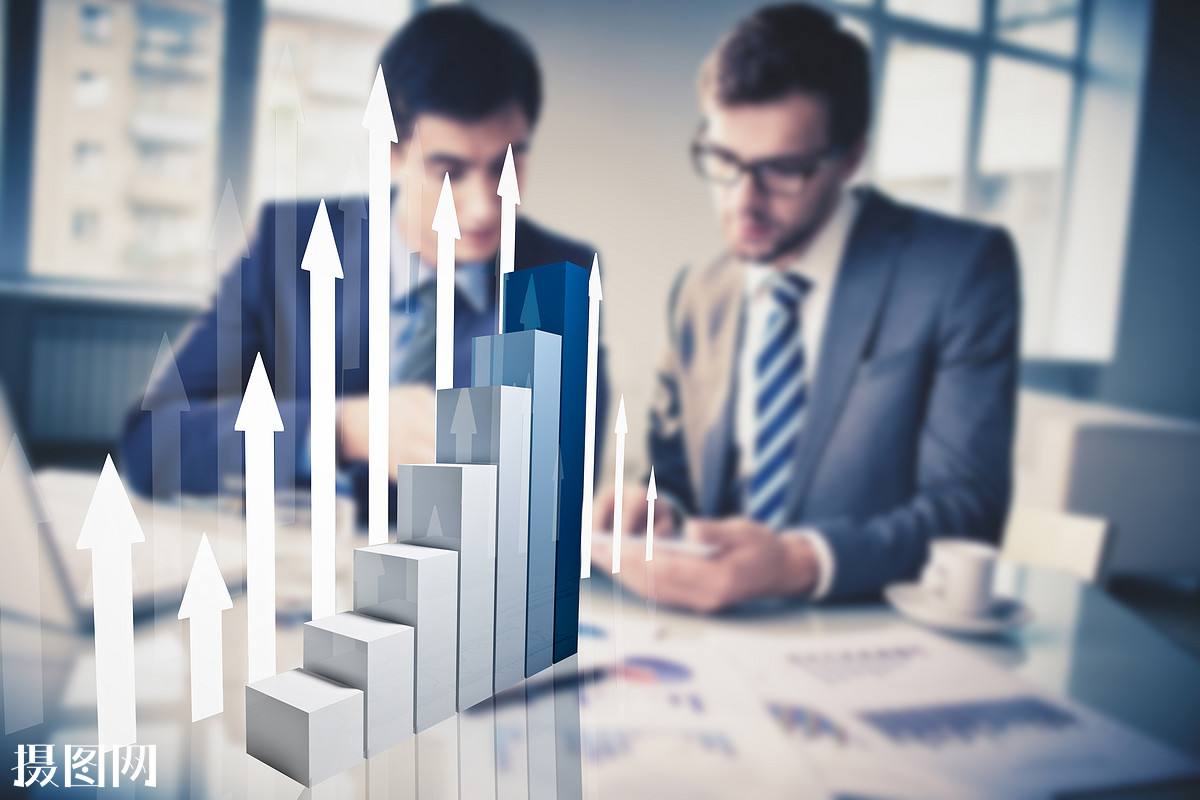 充分认识激励和约束机制对提升执行力的重要性和必要性。让激励措施植根于每项工作任务之中。
人性关怀
营造活力化的充满人情味的氛围，员工关系的良性发展必定会促进组织执行力的提升。
领导带头
发挥领导的模范和带头作用，积极引导广大员工朝着正确的方向前进。
三个措施促进执行力的提升
总结
结束语
实干铸就成功，创新引领未来。虽然在公司各级领导和职能部门的大力支持和关注下，我们取得了一定的成绩，但离公司领导层的要求还有一定的距离。我们将在公司党组的正确领导下，坚持创客引领、转型升级、提质增效，加快发展，撸起袖子加油干，为做强做优做大的目标努力奋斗！
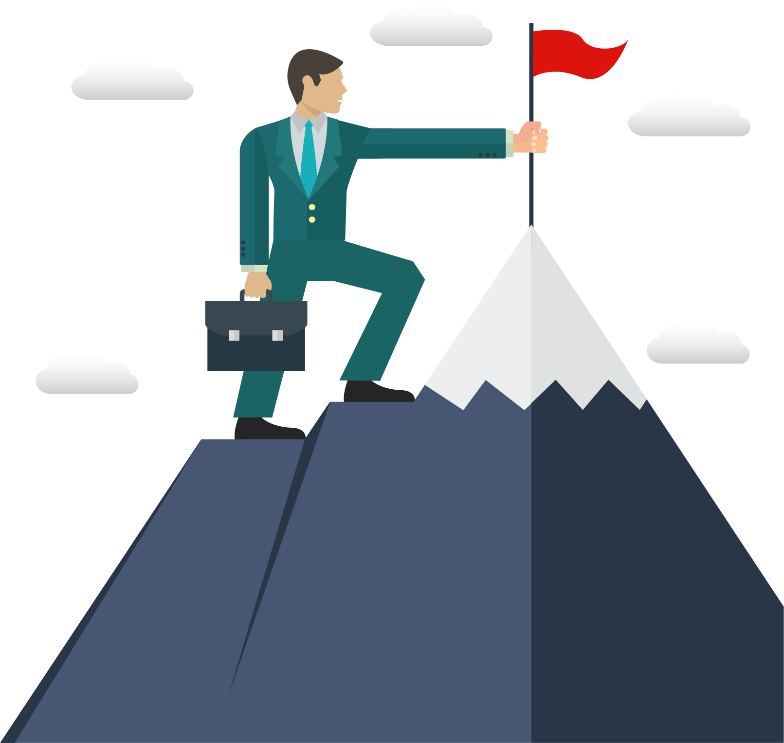 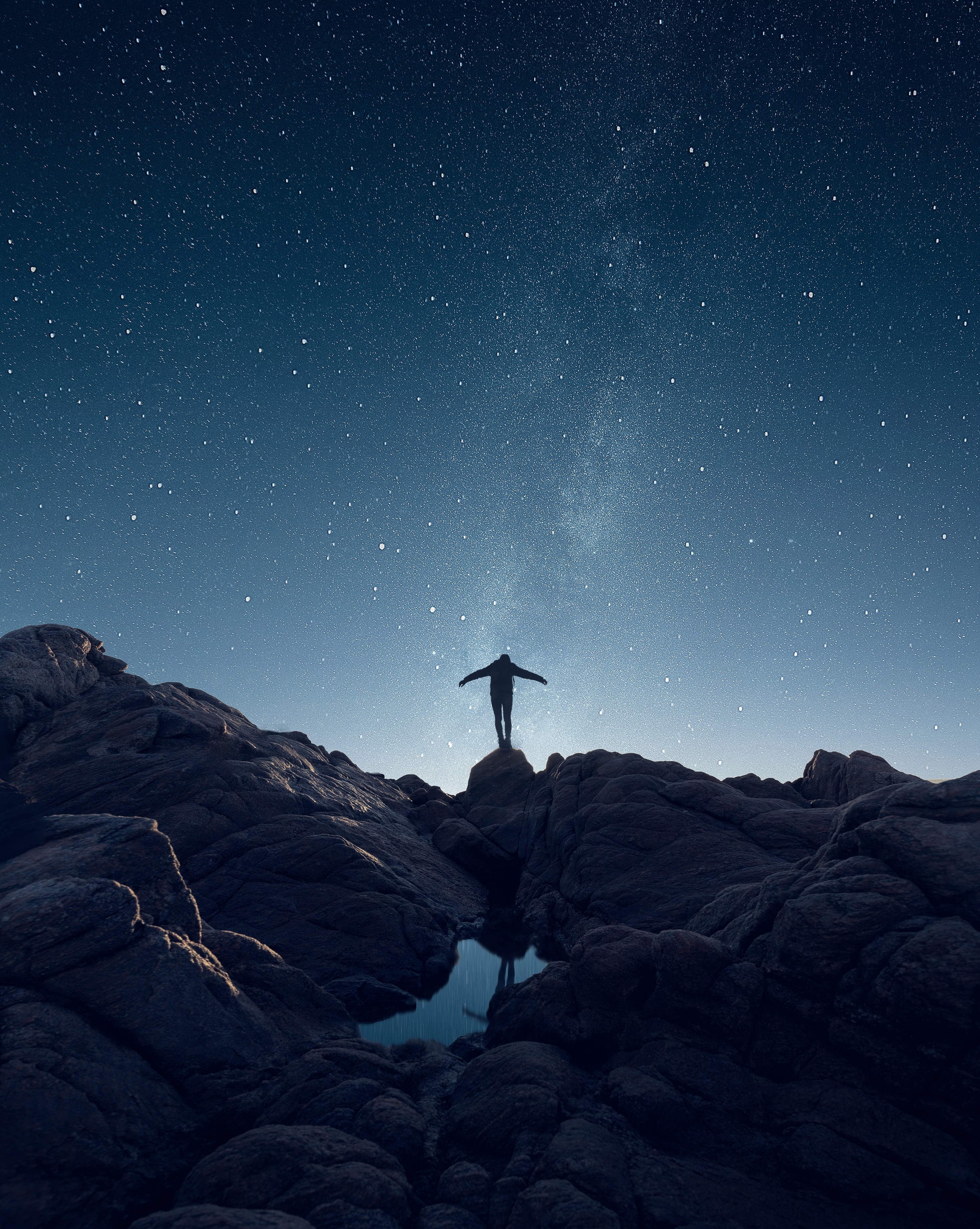 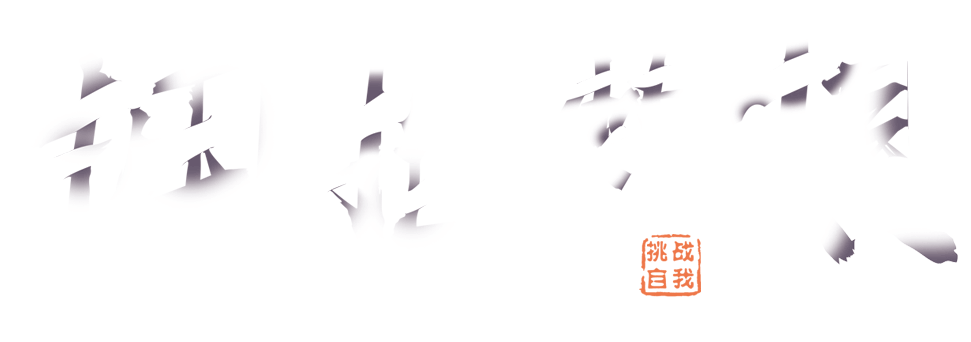 销售部创业部年终总结
汇报人：米堆
时间：20XX-10